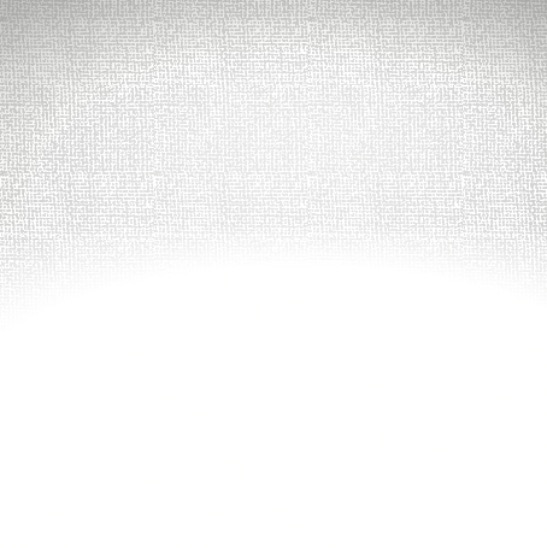 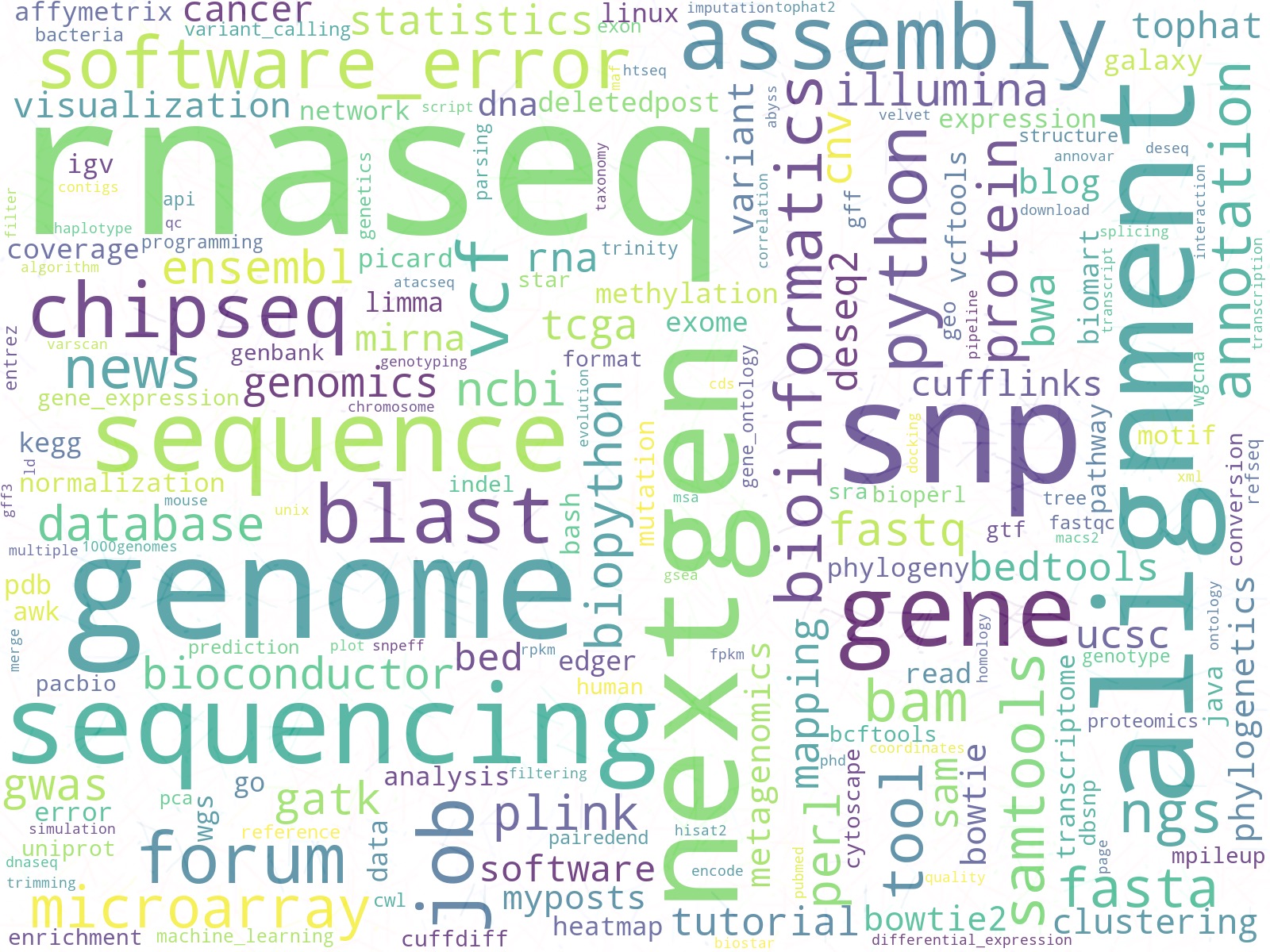 TRANSCRIPTÔMICA
Ana Flávia Gomes
Ewerton Lira
O que é transcriptÔmica?
É a ômica responsável pelo estudo do transcriptoma de um organismo.
Adaptado de VERDI et al., 2019
O que é transcriptoma?
Coleção de transcritos (RNAs) em uma célula, e sua quantidade, para um estágio de desenvolvimento específico ou condição fisiológica.

mRNAs
rRNAs
tRNAs
microRNAs
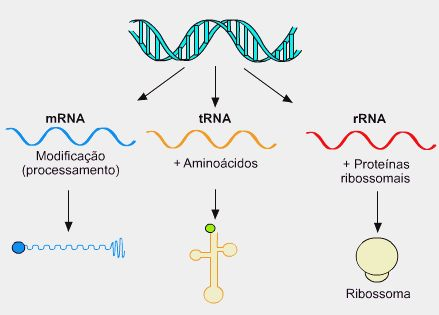 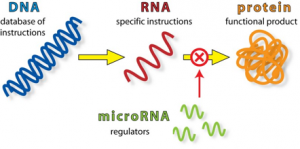 Porque estudar a transcriptÔmica?
O conteúdo informativo de um organismo é registrado no DNA de seu genoma (Genômica) e expresso através da transcrição.
 Entender como a expressão do gene respondem ao estresse;
 Ajuda na inferência das funções de genes anteriormente não anotados. 
Fornece informações fundamentais para a compreensão de um fenótipo.
Encontrar genes para manipulação “edição gênica”.
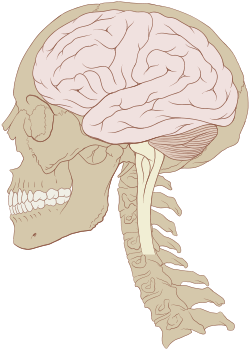 HISTÓRIA DA TRANSCRIPTÔMICA
1965 – Determinada a sequência da primeira molécula de RNA;
1989 – Primeiros experimentos de RT-PCR para analises de transcriptomas;
1991 - A primeira tentativa de capturar um transcriptoma humano parcial relatou 609 sequências de RNAm do cérebro humano; (pmid:2047873)
1992 – Descoberta de genes diferencialmente expressos;
1995 – Surgimento dos métodos de Microarray e SAGE
2006 – Primeiro transcriptoma utilizando next-generation (Roche)
2008 - Foram publicados dois transcriptomas humanos compostos por milhões de sequências derivadas de transcritos, cobrindo 16.000 genes. (pmid:18978789, pmid:18599741)
2015 - Os transcriptomas foram publicados para centenas de indivíduos.
2019 - Transcriptomas de diferentes organismos são gerados rotineiramente. 
Essa explosão na transcriptômica foi impulsionada pelo rápido desenvolvimento de novas tecnologias com uma sensibilidade e economia aprimoradas ( Microarray e RNA-Seq)
Lowe R, Shirley N, Bleackley M, Dolan S, Shafee T (2017)
https://journals.plos.org/ploscompbiol/article?id=10.1371/journal.pcbi.1005457
ETAPAS para estudos de transcriptômica
Delineamento 
Experimental
análise dos dados
Sequênciamento
Controle da qualidade
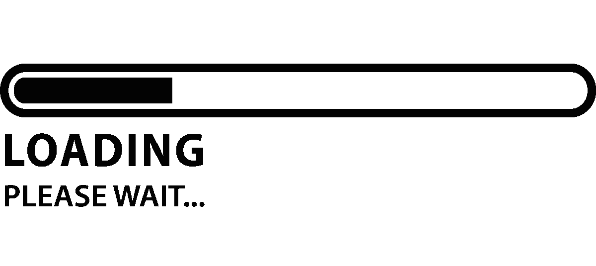 Obtenção do material biológico
ETAPAS para estudos de transcriptômica
Delineamento 
Experimental
análise dos dados
Sequênciamento
Controle da qualidade
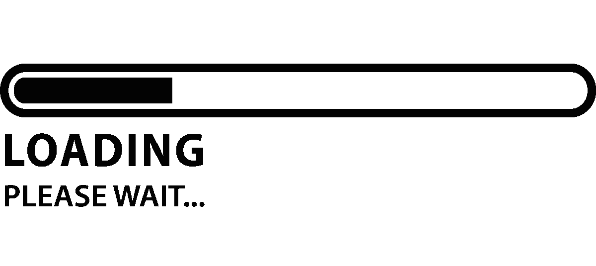 Obtenção do material biológico
ETAPAS PARA ESTUDOS DE TRANSCRIPTÔMICA
DELINEAMENTO EXPERIMENTAL E OBTENÇÃO DE MATERIAL BIOLÓGICO
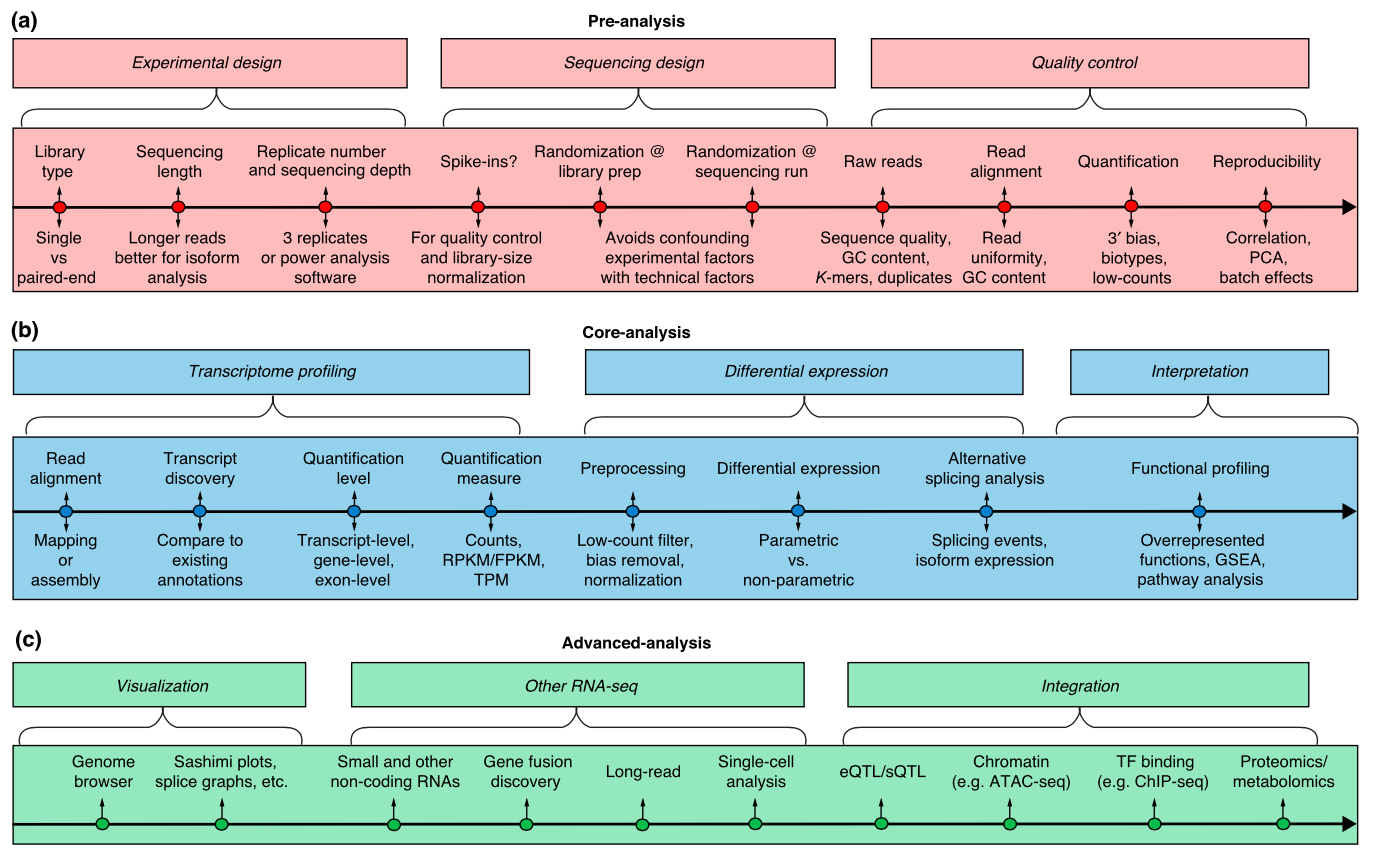 Delineamento experimental
Garantir que os dados gerados tenham potencial de responder a questões biológicas de interesse. Isso é obtido definindo-se:
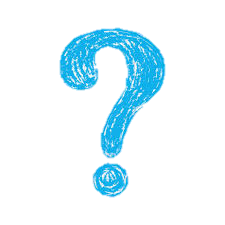 Adaptado de Conesa et al., 2016
ETAPAS PARA ESTUDOS DE TRANSCRIPTÔMICA
DELINEAMENTO EXPERIMENTAL E OBTENÇÃO DE MATERIAL BIOLÓGICO
Extração de RNA total
Enriquecimento de RNA
Todo o RNA da célula 
Possui 90-95% de rRNA
Apenas mRNA selecionado pela calda de poli-A
Perde o micro RNAs e mRNAs sem poli-A
Retirar o rRNA
Hibridização: biotina – streptovidina
Exonuclease: Quebra de RNAs que possuem fosfato na extremidade 5’ (apenas rRNAs possuem esse fosfato)
Obs.: Remover os rRNAs aumenta a detecção e  montagem de transcritos raros.
ETAPAS para estudos de transcriptômica
Delineamento 
Experimental
análise dos dados
Sequênciamento
Controle da qualidade
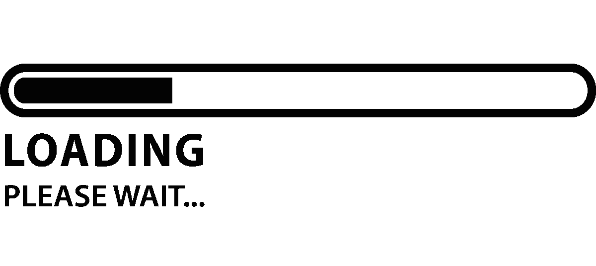 Obtenção do material biológico
ETAPAS PARA ESTUDOS DE TRANSCRIPTÔMICA
Sequênciamento
RNA-Seq
Transcriptomics method use over time.
Microarray
EST
SAGE/CAGE
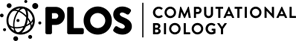 Lowe R, Shirley N, Bleackley M, Dolan S, Shafee T (2017)
https://journals.plos.org/ploscompbiol/article?id=10.1371/journal.pcbi.1005457
ETAPAS PARA ESTUDOS DE TRANSCRIPTÔMICA:
Sequênciamento
Microarray
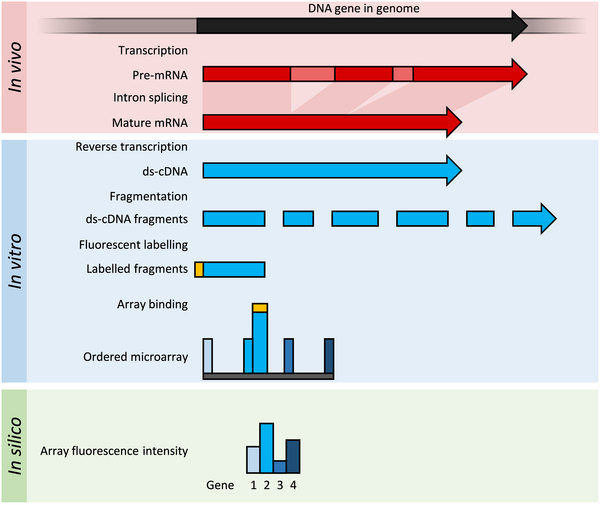 Transcritos de mRNA maduros.

O mRNA é extraído do organismo e a transcriptase reversa é usada para copiar o mRNA em um cDNA de cadeia dupla estável (ds-cDNA).

O ds-cDNA é fragmentado e marcado com fluorescência.

Os fragmentos marcados se ligam a uma matriz ordenada de oligonucleotídeos complementares, e a medição da intensidade fluorescente através da matriz indica a abundância de um conjunto predeterminado de sequências.
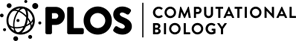 Lowe R, Shirley N, Bleackley M, Dolan S, Shafee T (2017)
https://journals.plos.org/ploscompbiol/article?id=10.1371/journal.pcbi.1005457
ETAPAS PARA ESTUDOS DE TRANSCRIPTÔMICA:
Sequênciamento
RNA-Seq
Transcritos de mRNA maduros.

O mRNA é extraído do organismo e a transcriptase reversa é usada para copiar o mRNA em um cDNA de cadeia dupla estável (ds-cDNA).

Os fragmentos de ds-cDNA são sequenciado utilizando métodos de sequenciamento de alta produtividade e leituras curta.

Alinhamento das sequências a uma sequência do genoma de referência para reconstruir quais regiões do genoma estão sendo transcritas.

Obs. Esses dados podem ser usados ​​para anotar onde estão os genes expressos, seus níveis de expressão relativa e quaisquer variantes alternativas.
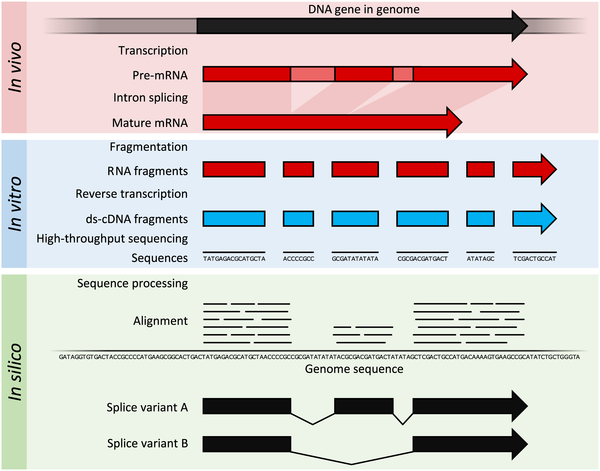 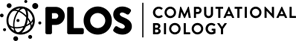 Lowe R, Shirley N, Bleackley M, Dolan S, Shafee T (2017)
https://journals.plos.org/ploscompbiol/article?id=10.1371/journal.pcbi.1005457
ETAPAS PARA ESTUDOS DE TRANSCRIPTÔMICA:
Sequênciamento
Microarray vs RNA-Seq
https://www.otogenetics.com/rna-sequencing-vs-microarray/
ETAPAS para estudos de transcriptômica
Delineamento 
Experimental
análise dos dados
Sequênciamento
Controle da qualidade
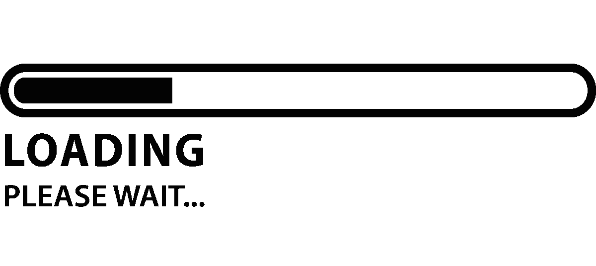 Obtenção do material biológico
ETAPAS PARA ESTUDOS DE TRANSCRIPTÔMICA
Análise dos dados
ETAPAS PARA ESTUDOS DE TRANSCRIPTÔMICA:
Análise dos dados
Controle de qualidade
Arquivo fast1
(Foward)
Arquivo fast2
(Reverse)
As anormalidades identificadas podem ser removidas por recorte ou etiquetadas para tratamento especial durante processos posteriores.
TRIMMOMATIC
Linha de Comando
Análise de Qualidade
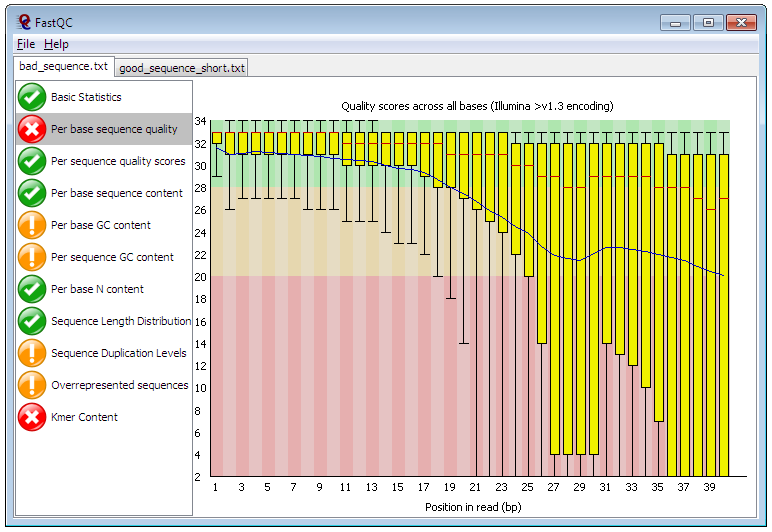 Análise de Qualidade
Análise de Qualidade
ETAPAS PARA ESTUDOS DE TRANSCRIPTÔMICA
Controle de qualidade
FastQC
https://www.bioinformatics.babraham.ac.uk/projects/fastqc/

PRINSEQhttp://prinseq.sourceforge.net/
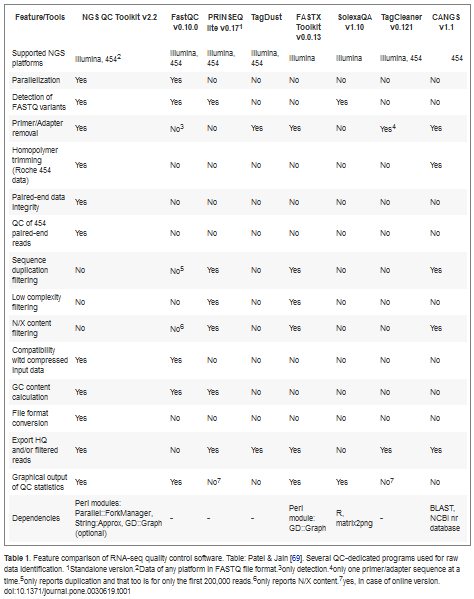 ETAPAS PARA ESTUDOS DE TRANSCRIPTÔMICA: Controle de qualidade
FastQC
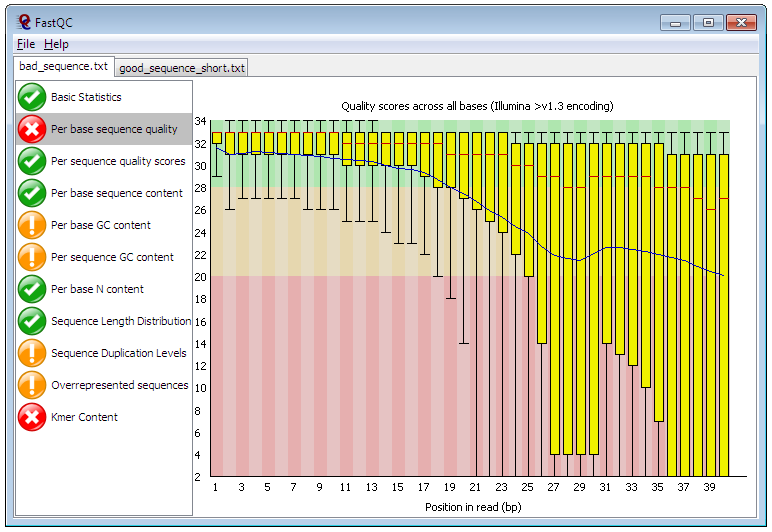 Vídeo tutorial: https://youtu.be/bz93ReOv87Y
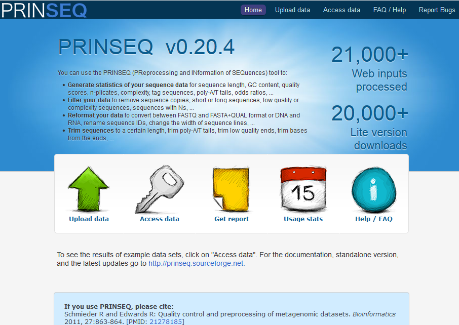 ETAPAS PARA ESTUDOS DE TRANSCRIPTÔMICA: Controle de qualidade
PRINSEQ
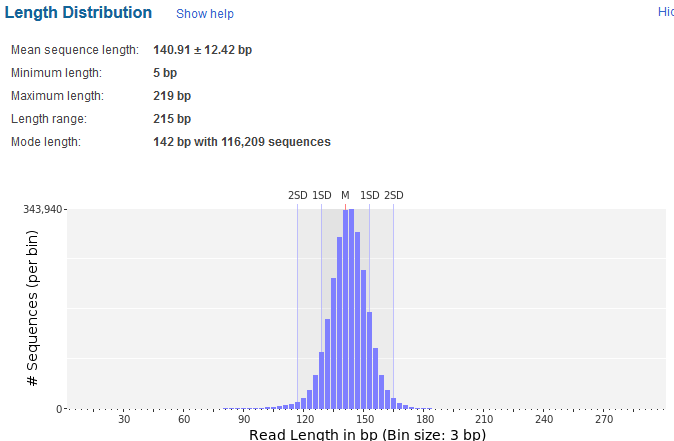 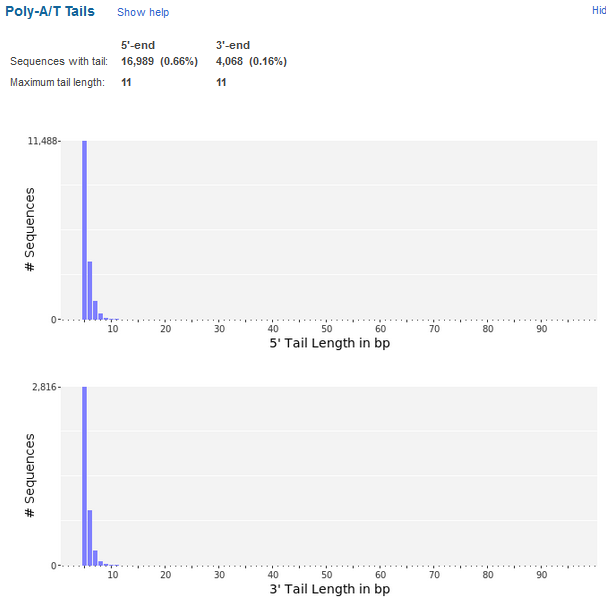 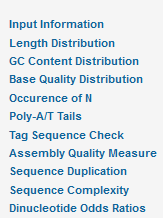 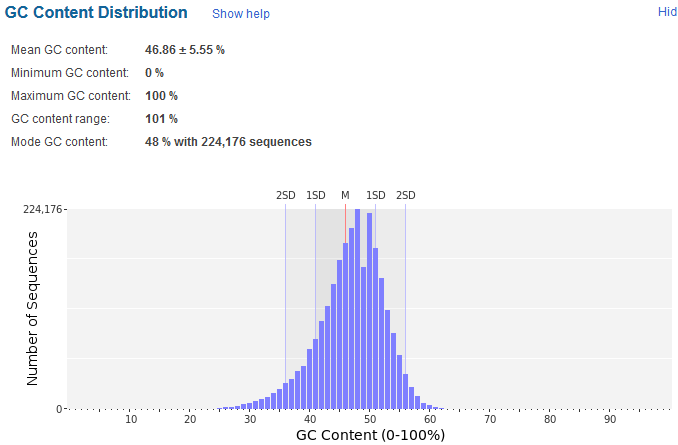 ETAPAS PARA ESTUDOS DE TRANSCRIPTÔMICA:
Controle de Qualidade
Cortar e remover
TRIMMOMATIC – Linha de Comando
java -jar trimmomatic-0.35.jar PE -phred33 input_forward.fq.gz input_reverse.fq.gz output_forward_paired.fq.gz output_forward_unpaired.fq.gz output_reverse_paired.fq.gz output_reverse_unpaired.fq.gz ILLUMINACLIP:TruSeq3-PE.fa:2:30:10 LEADING:3 TRAILING:3 SLIDINGWINDOW:4:15 MINLEN:36
This will perform the following:
Remove adapters (ILLUMINACLIP:TruSeq3-PE.fa:2:30:10)
Remove leading low quality or N bases (below quality 3) (LEADING:3)
Remove trailing low quality or N bases (below quality 3) (TRAILING:3)
Scan the read with a 4-base wide sliding window, cutting when the average quality per base drops below 15 (SLIDINGWINDOW:4:15)
Drop reads below the 36 bases long (MINLEN:36)
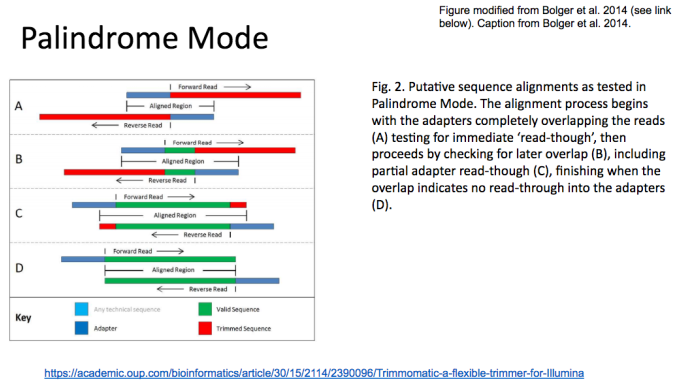 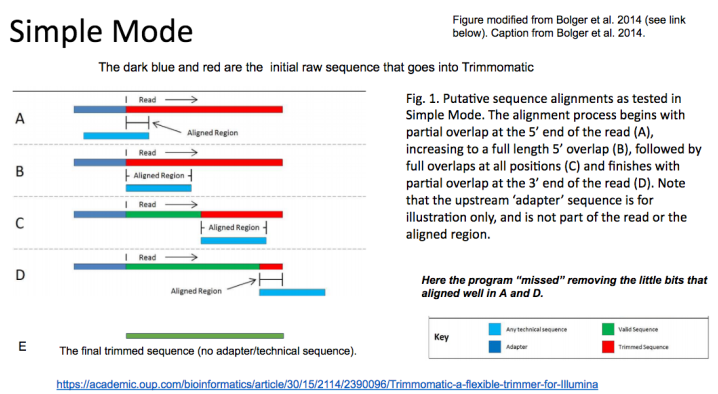 Delineamento 
Experimental
Sequenciamento
Análise dos dados
Controle da qualidade
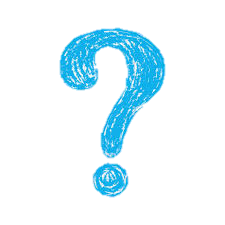 Obtenção do material biológico
Montagem partir de genoma
De transcriptoma
De novo

Vantagens de cada um
Spliced /unsliced
Principais progrmaas
Pipeline trinity
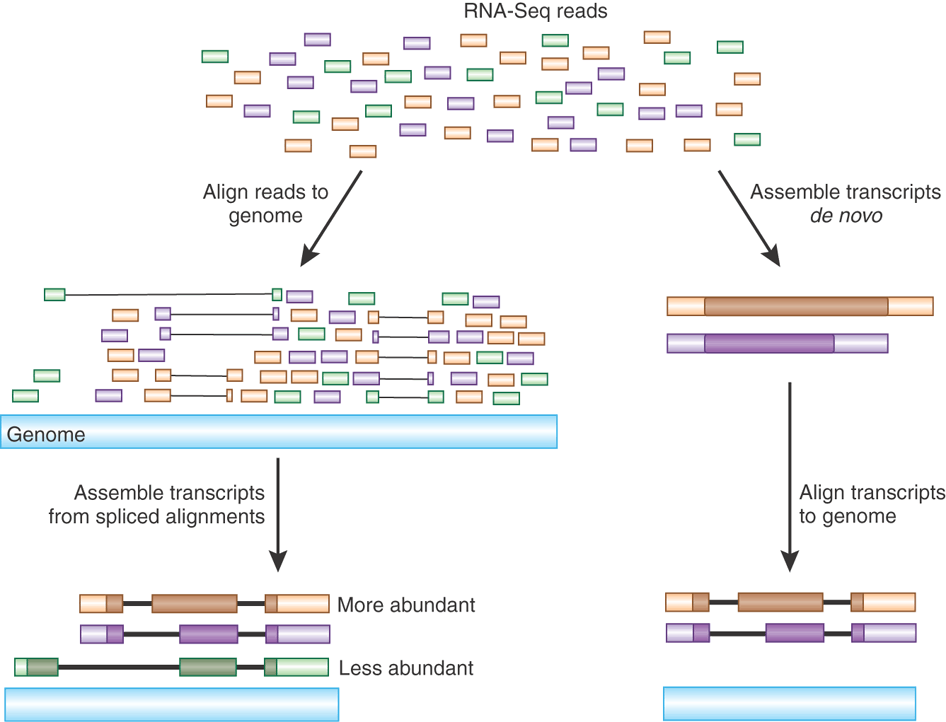 MONTAGEM DE NOVO
REFERÊNCIA
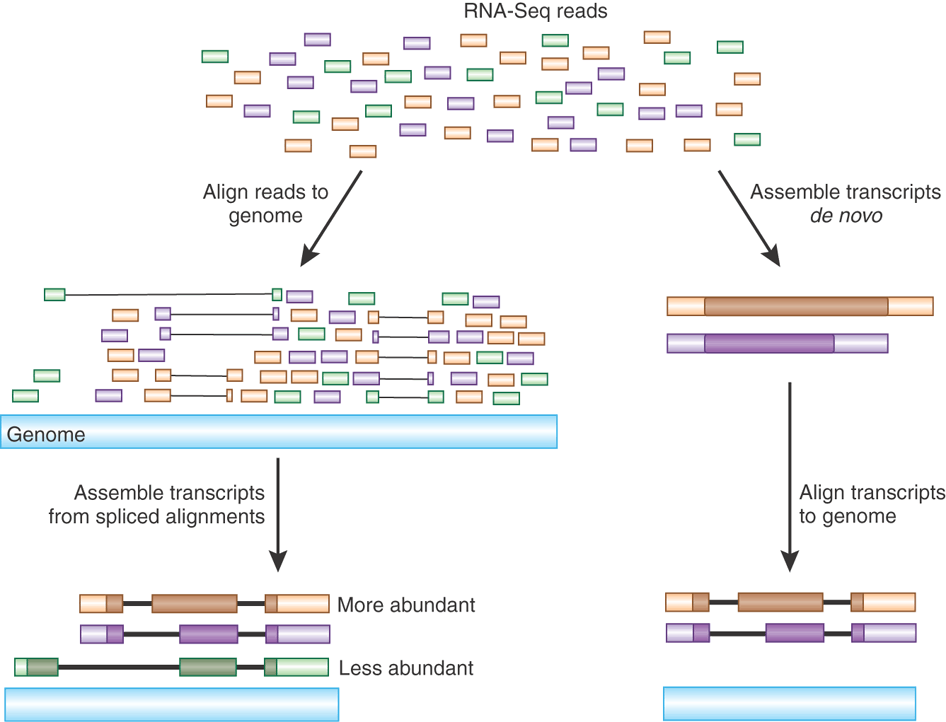 Genoma
Transcriptoma
REFERÊNCIA
Adaptado de Haas & Zody, 2010
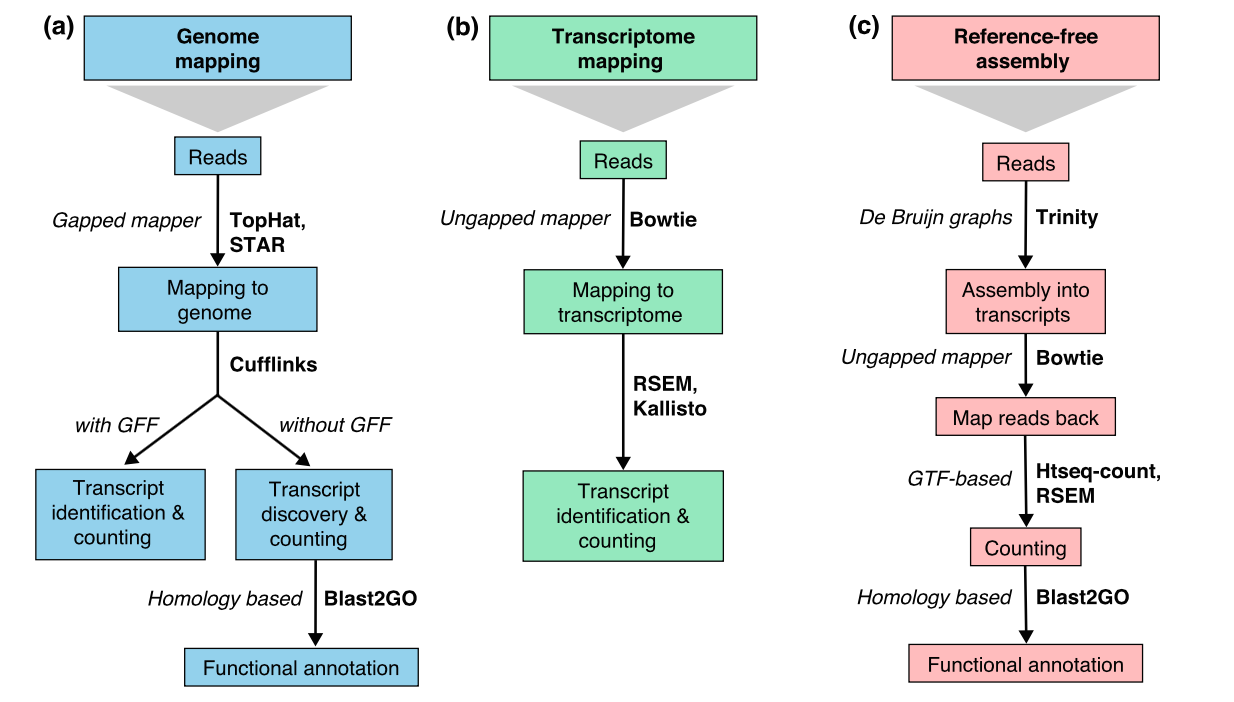 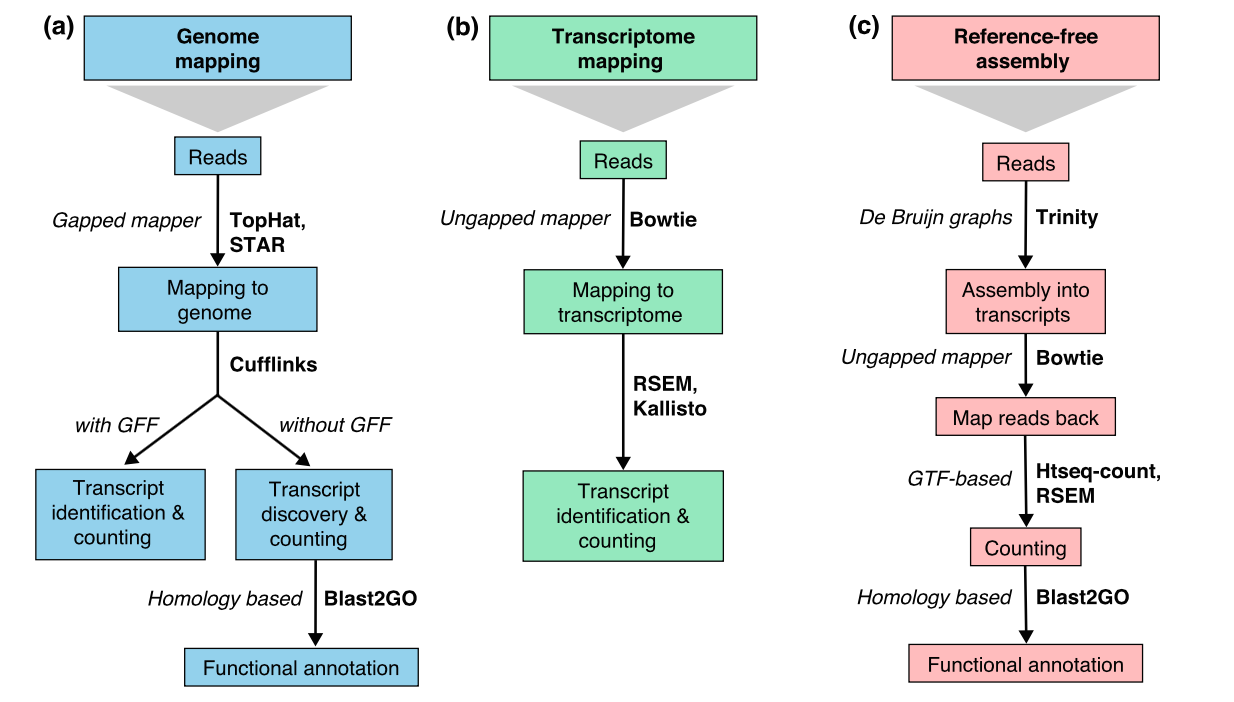 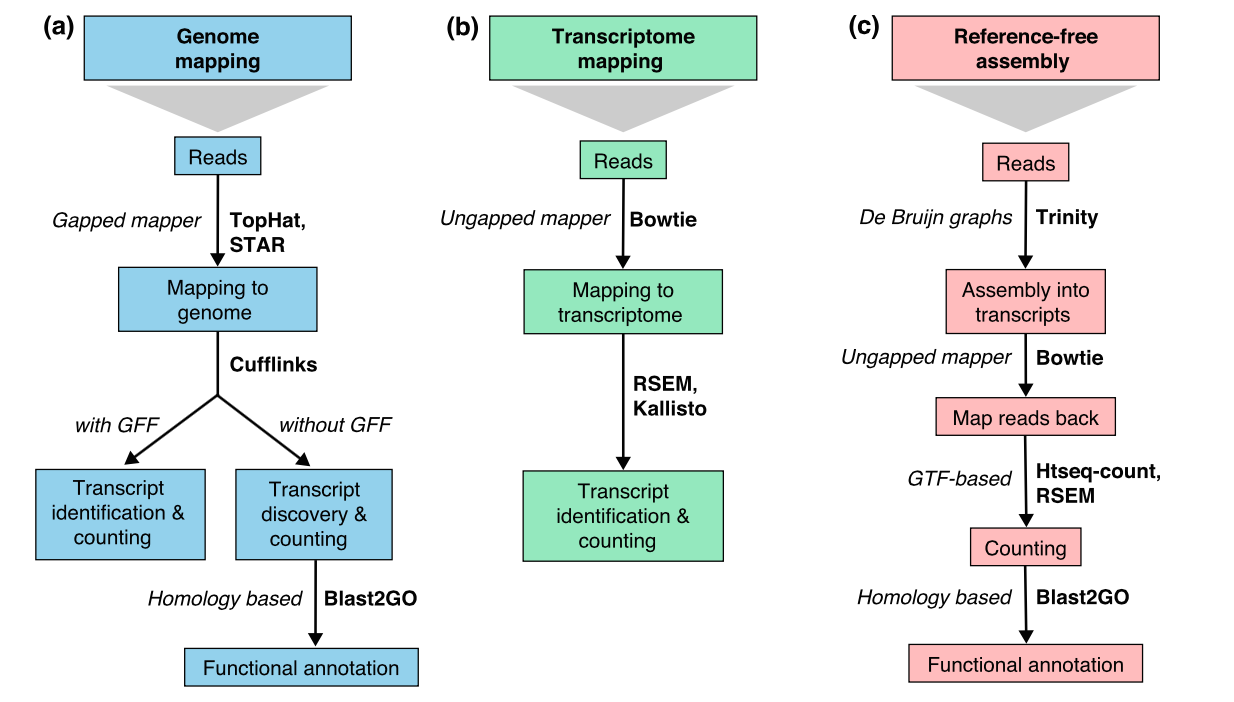 Conesa et al., 2016
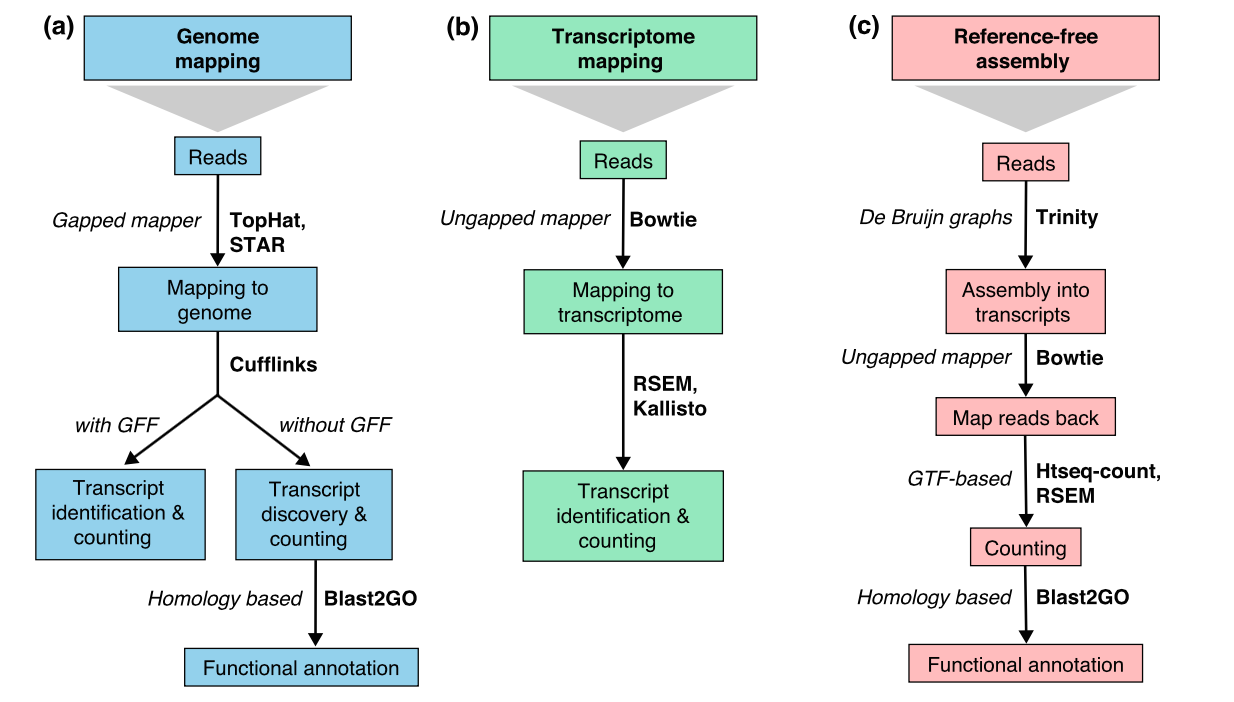 Conesa et al., 2016
Quantificação DA TRANSCRIÇÃO
GENE – EXON - ISOFORMA
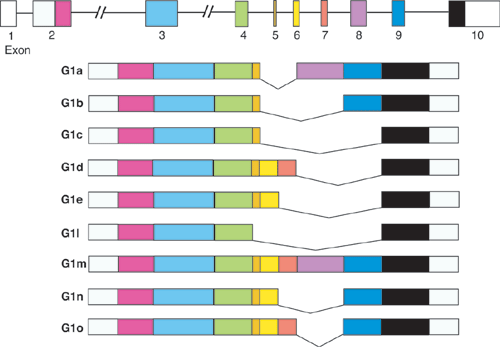 QUANTIFICAÇÃO DA TRANSCRIÇÃ0
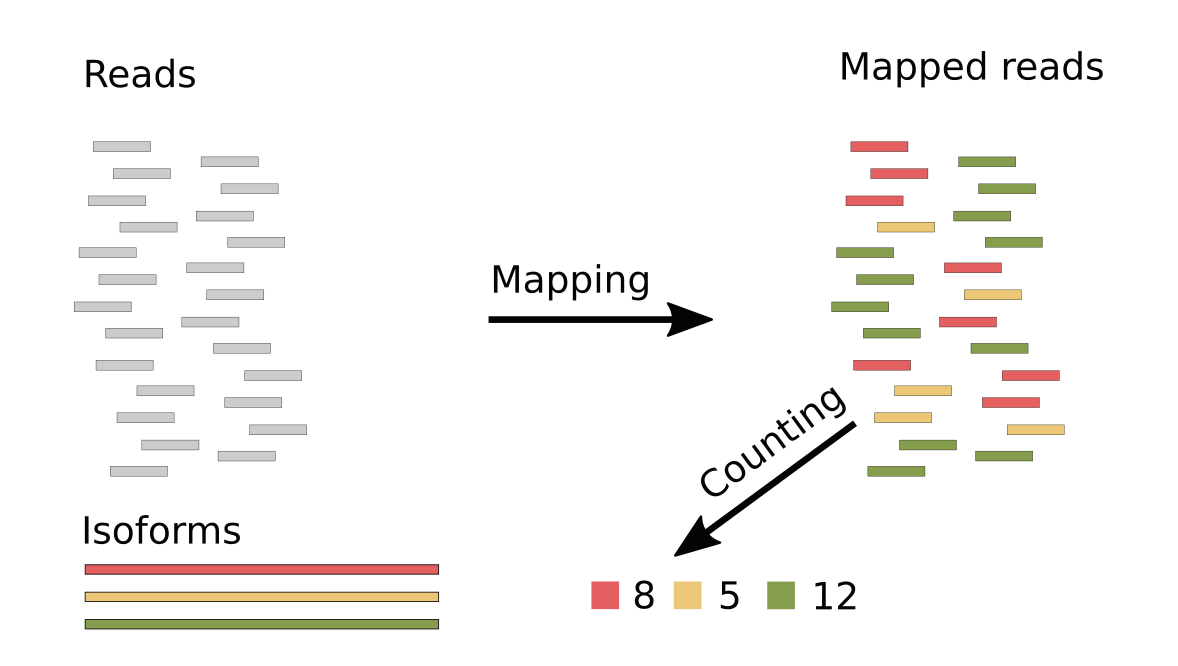 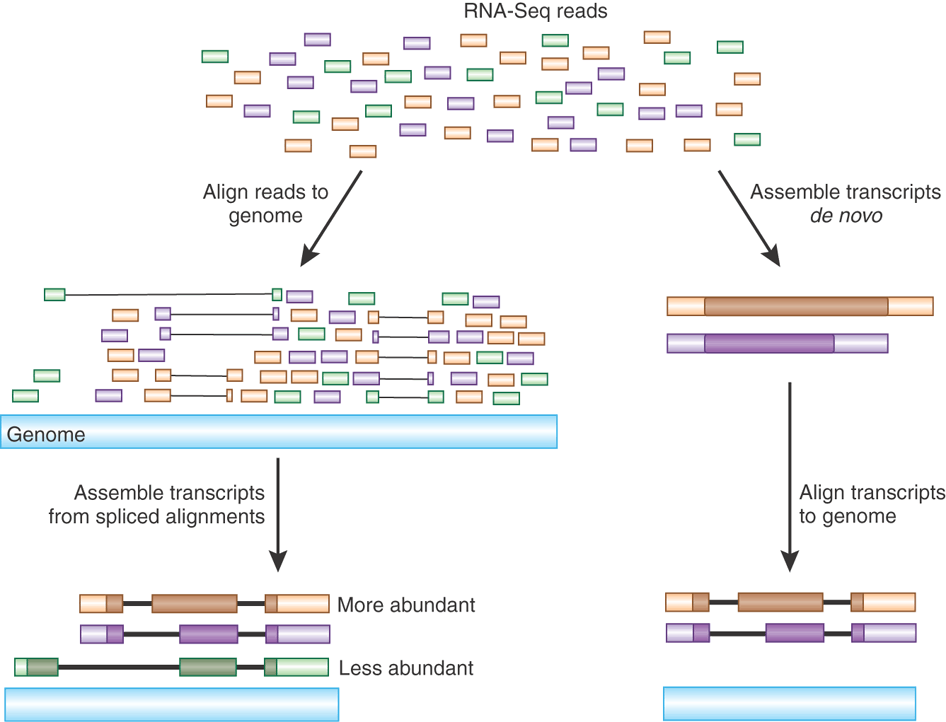 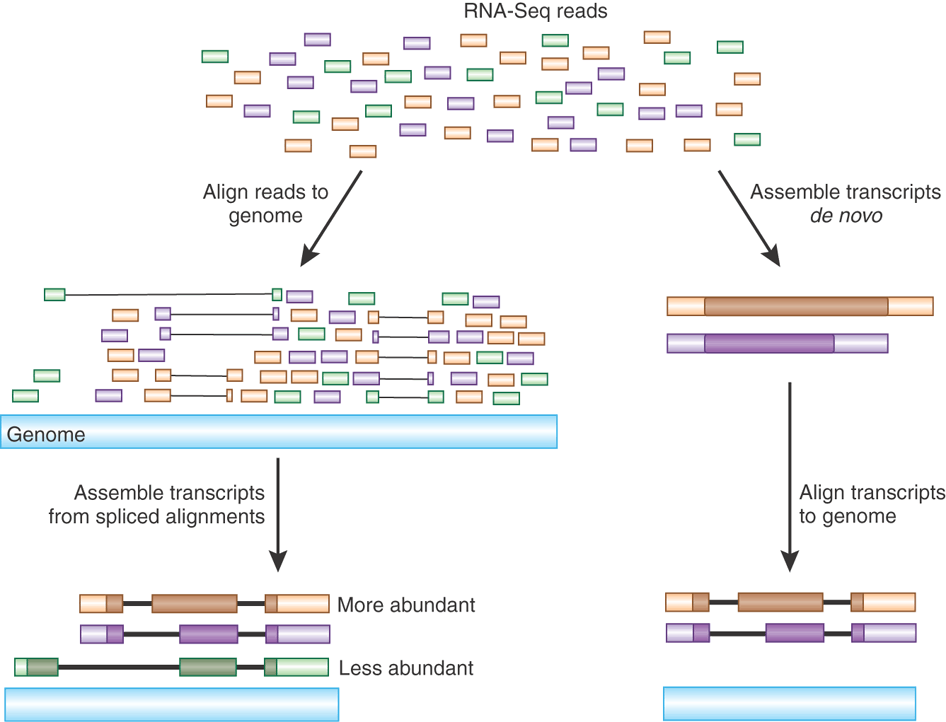 Abundância 
Isoforma
Fragmentos
sequenciados
Htseq-counts
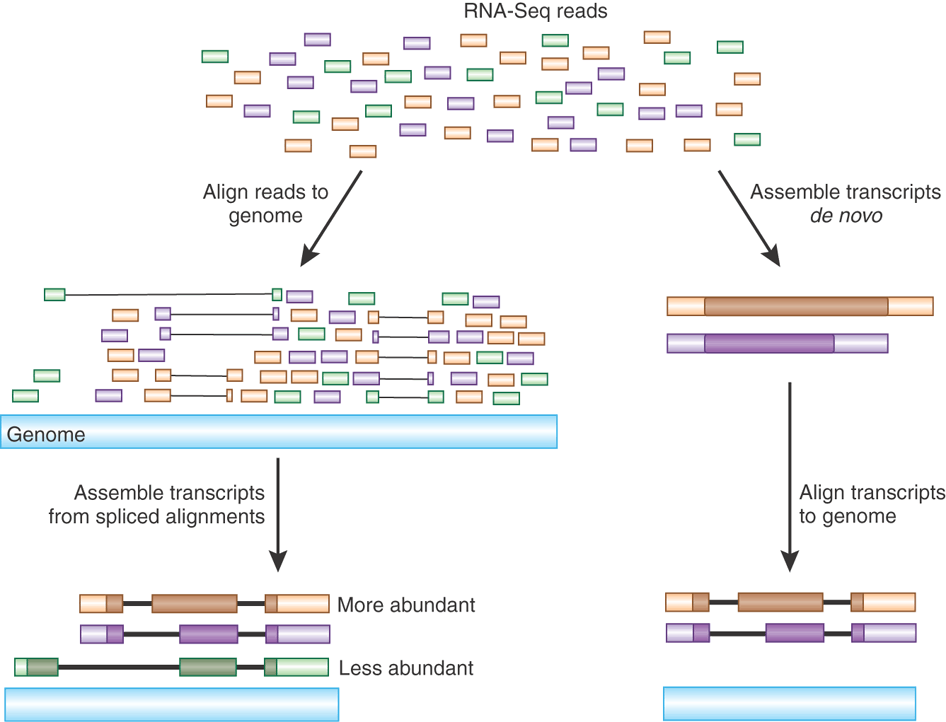 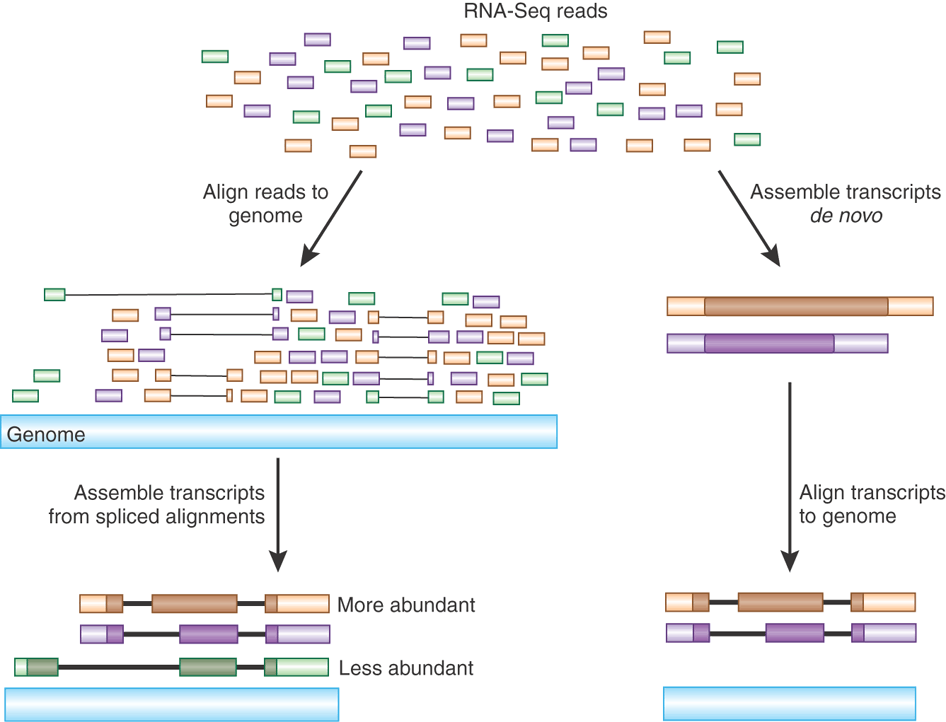 RPKM - reads per kilobase per million mapped reads
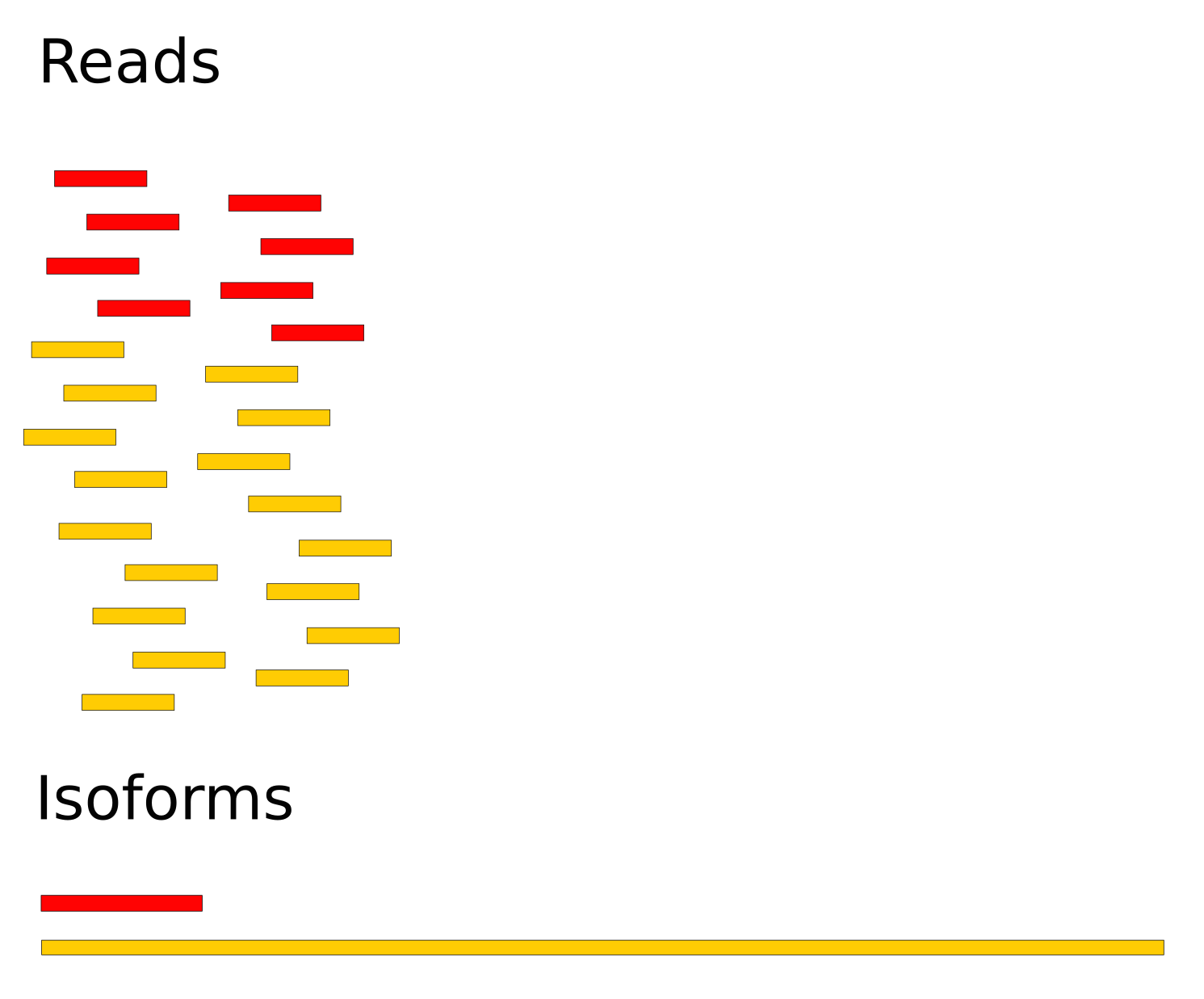 Fragmentos
sequenciados
Tamanho 
Isoforma
FPKM - fragments per kilobase per million mapped reads
tpm - transcripts per million
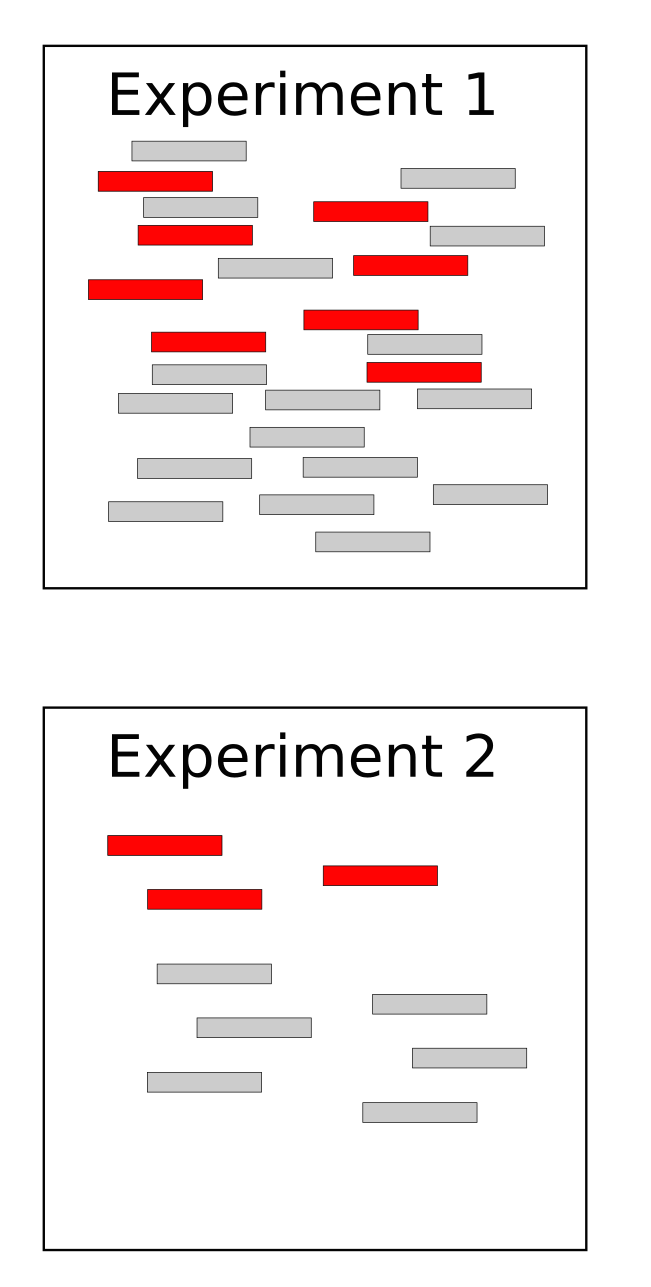 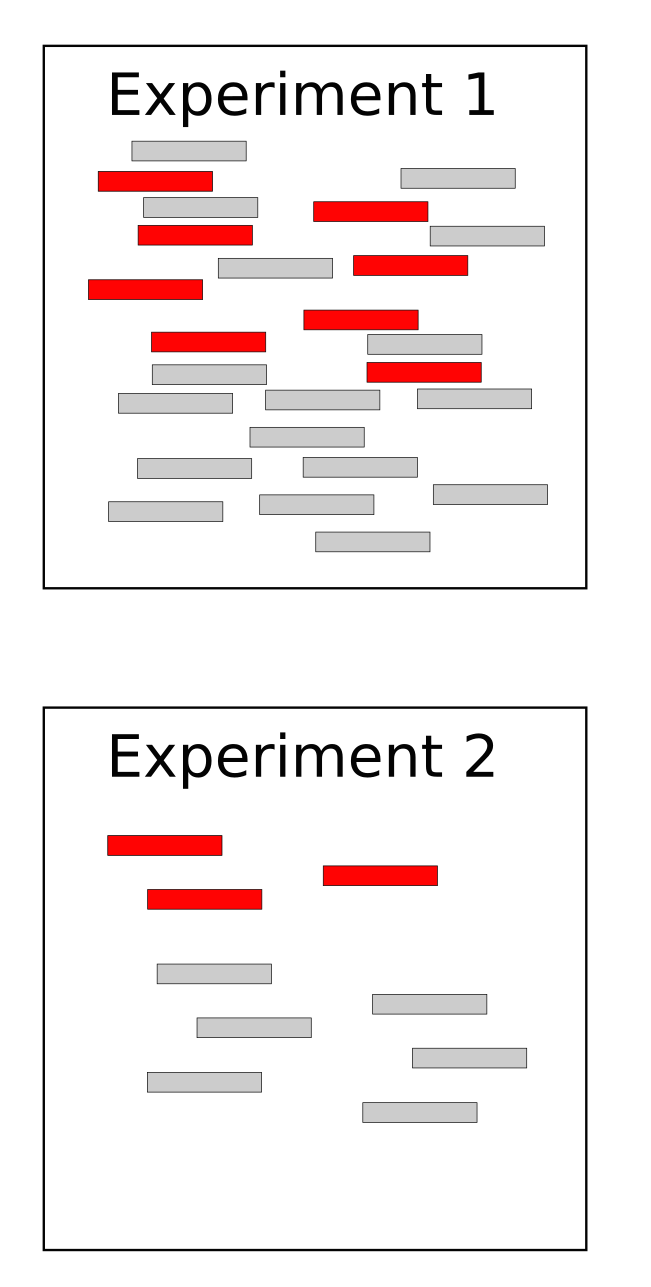 NORMALIZAÇÃO
QUANTIFICAÇÃO DA TRANSCRIÇÃ0
RSEM
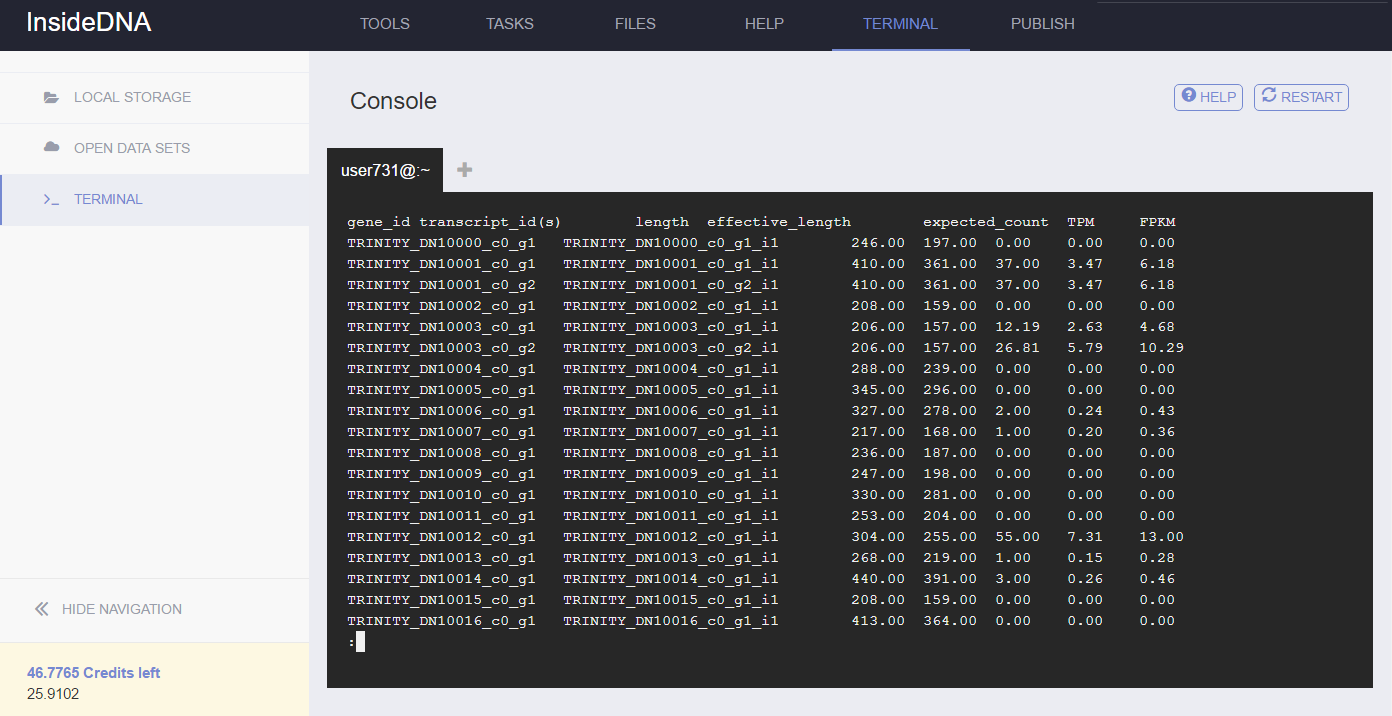 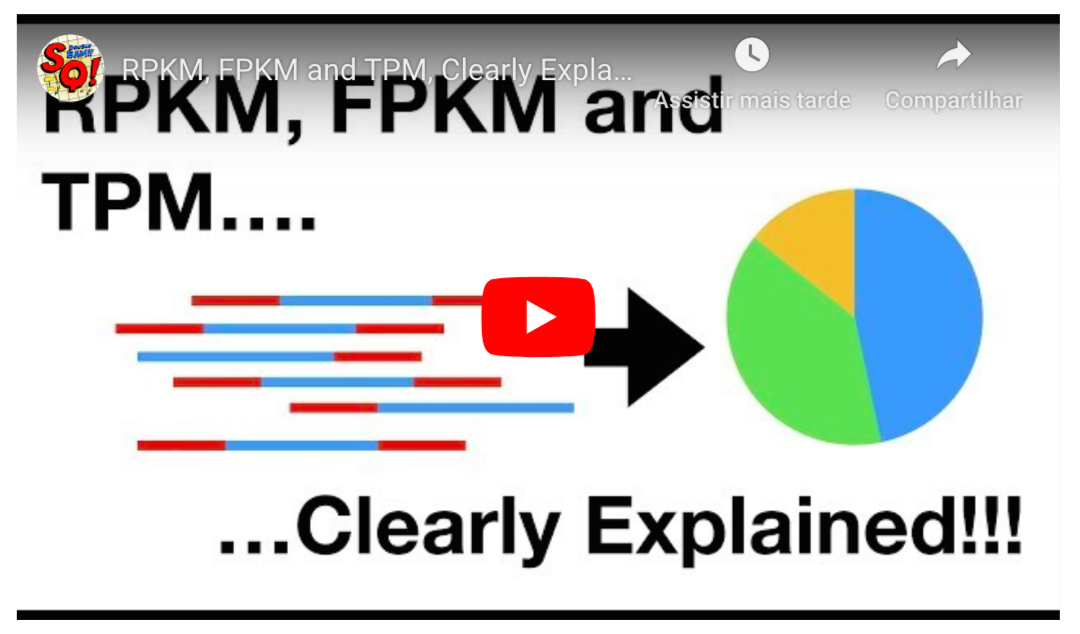 https://www.rna-seqblog.com/rpkm-fpkm-and-tpm-clearly-explained/
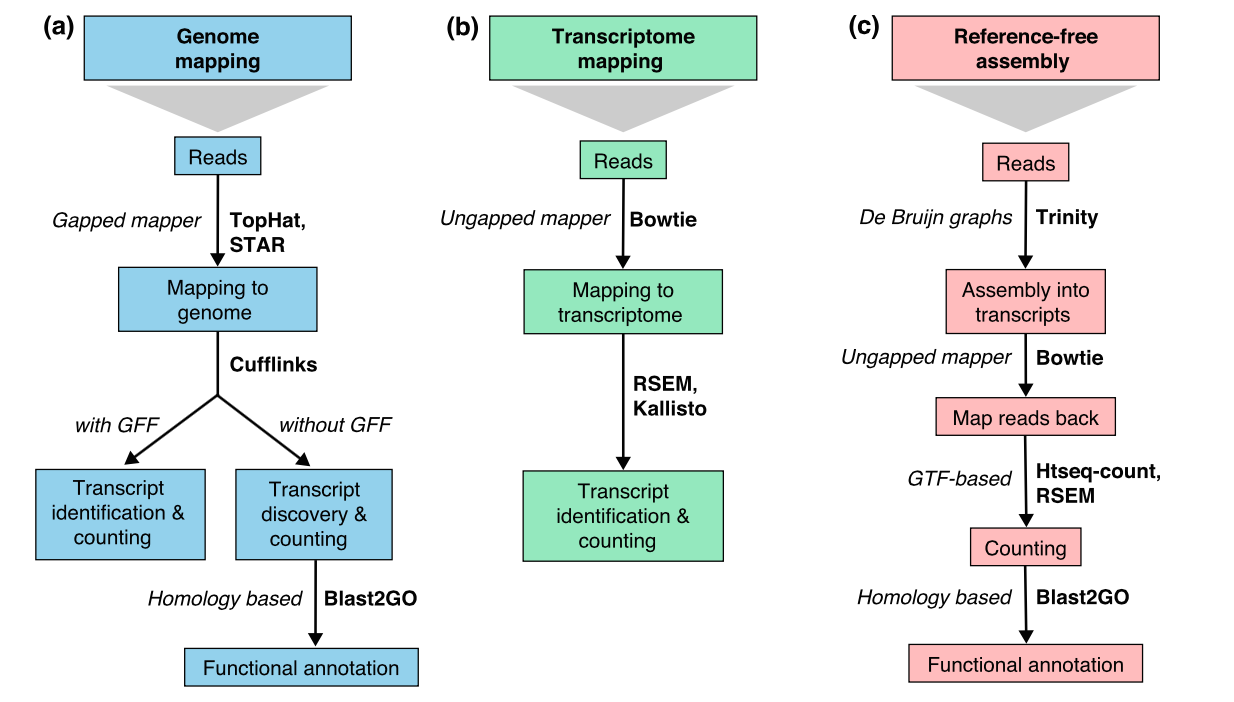 Conesa et al., 2016
Anotação funcional
Caracterização das funções moleculares ou vias nas quais os transcritos reconstruídos estão envolvidos
BLAST – busca por sequências semelhantes
MAPPING – recupera termos GO
ANNOTATION – seleção das funções


          Termos de ontologia genética (processo biológico, função molecular, componente celular), códigos de enzimas e domínios InterPro
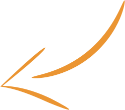 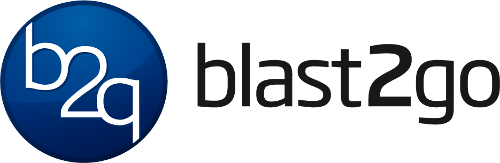 Blast
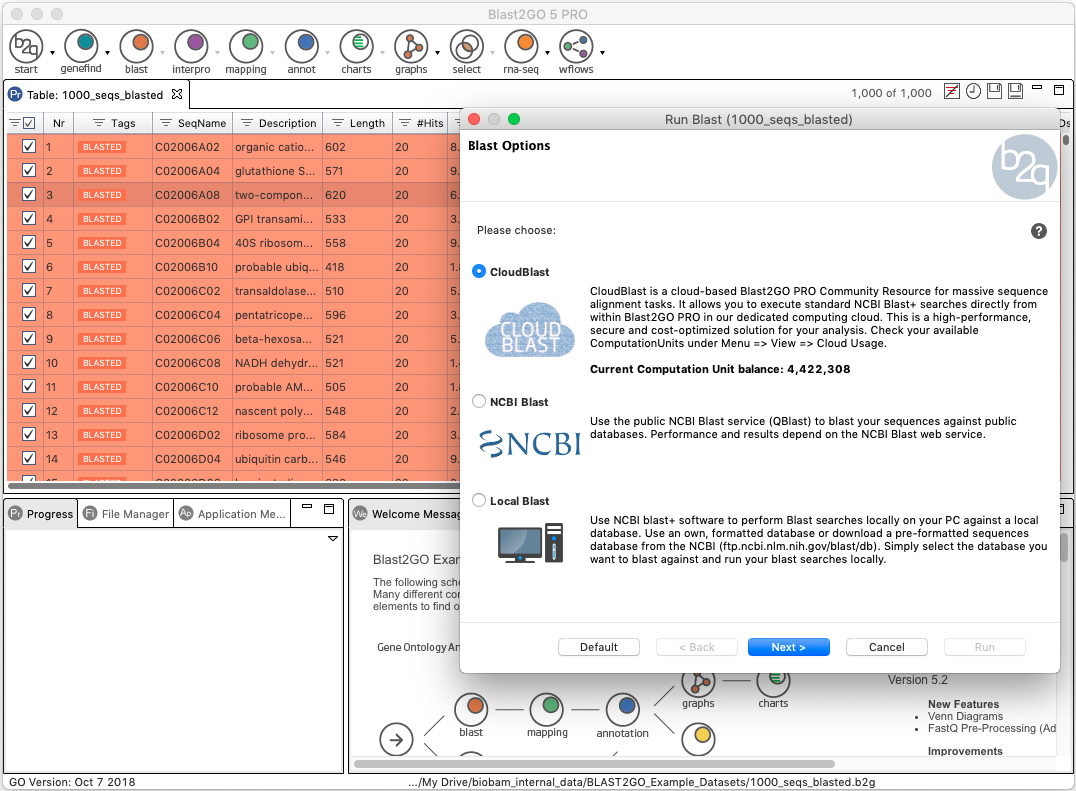 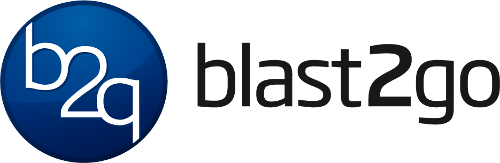 Sequências mapeadas e anotadas em azul
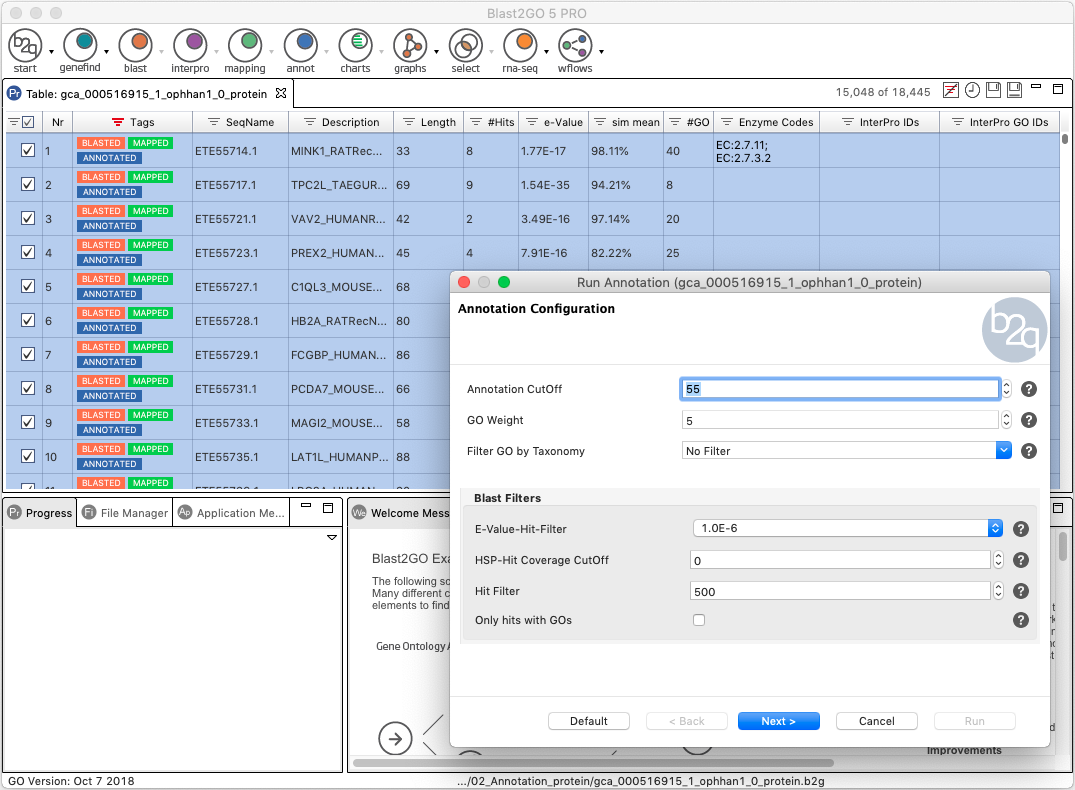 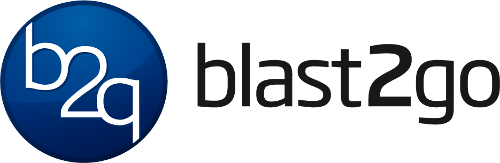 Inclusão dos domínios de proteínas - interpro
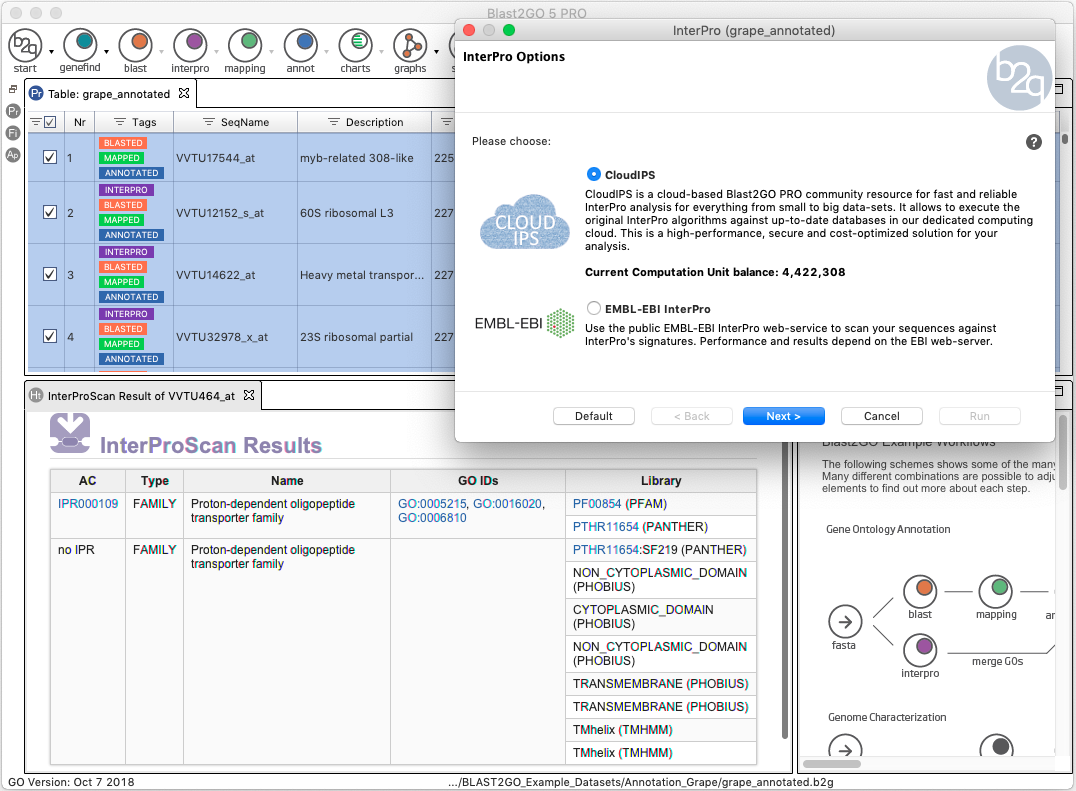 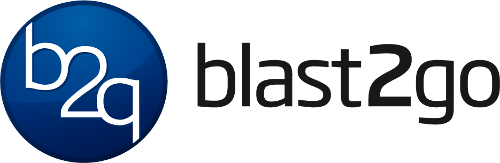 visualização
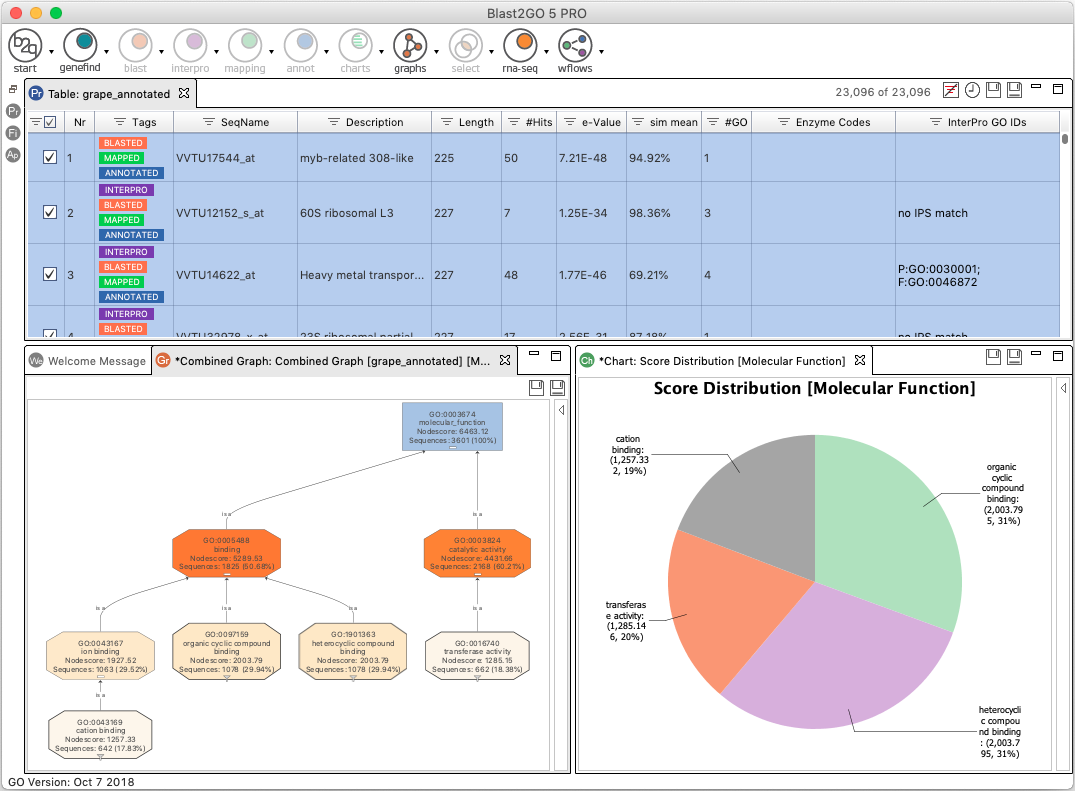 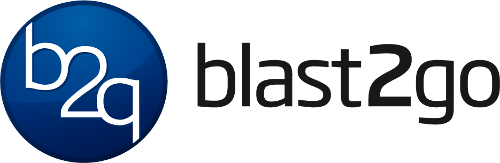 workflow
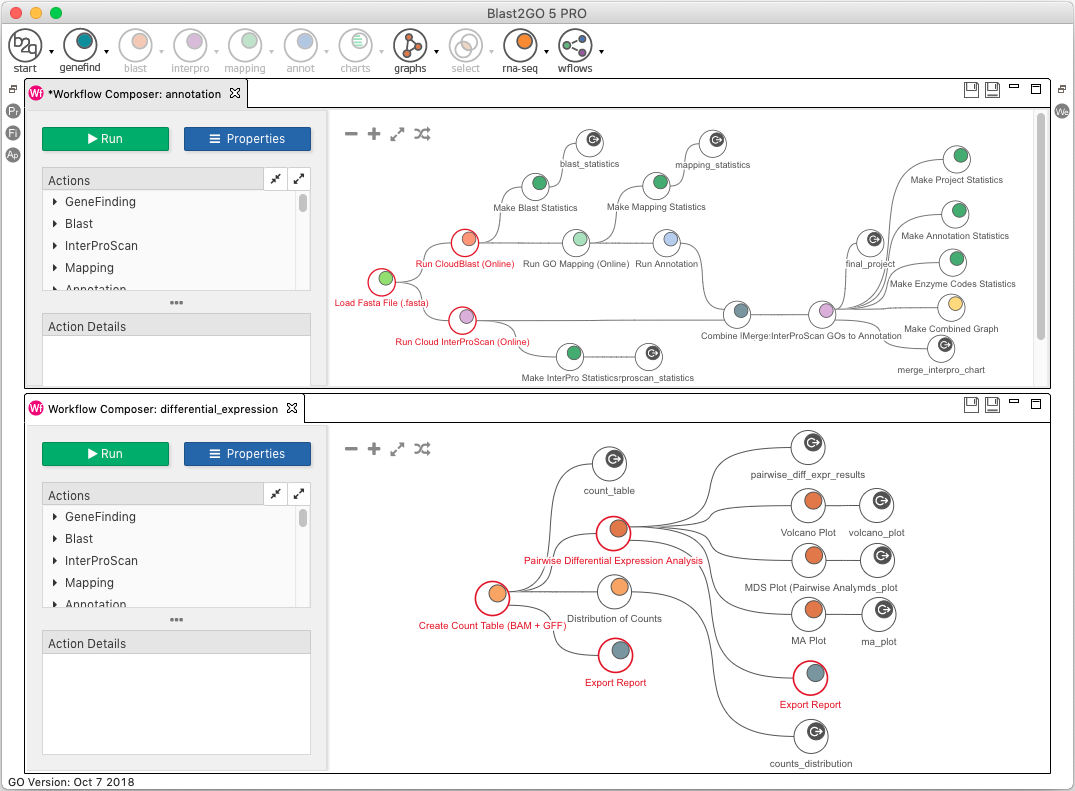 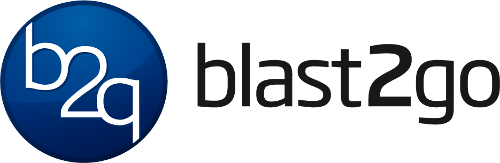 Análise da expressão diferencial
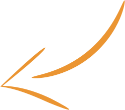 Contagem (RPKM,FPKM,TPM) por transcrito/rep./amostra
MATRIZ DE CONTAGEM
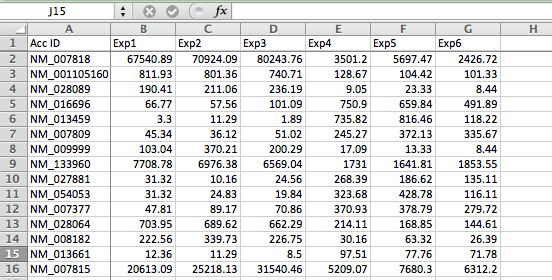 Análise da expressão diferencial
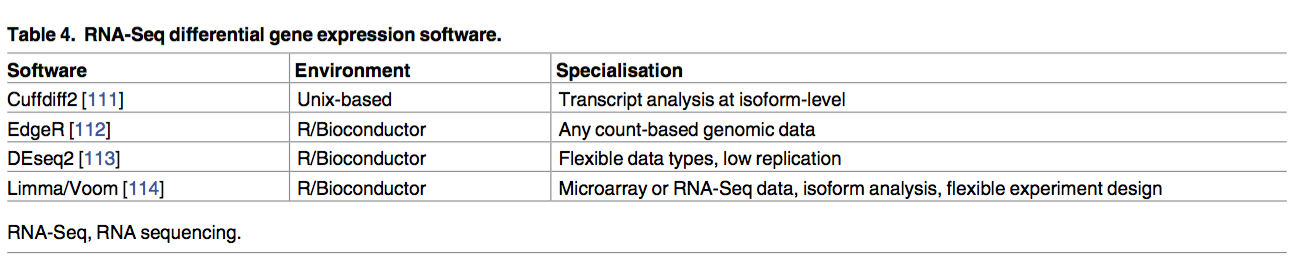 ✳
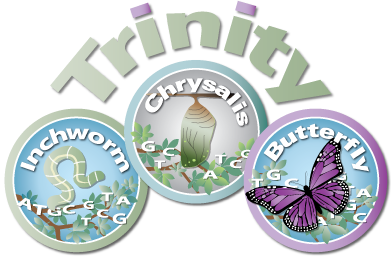 Lowe et al., 2017
Análise da expressão diferencial
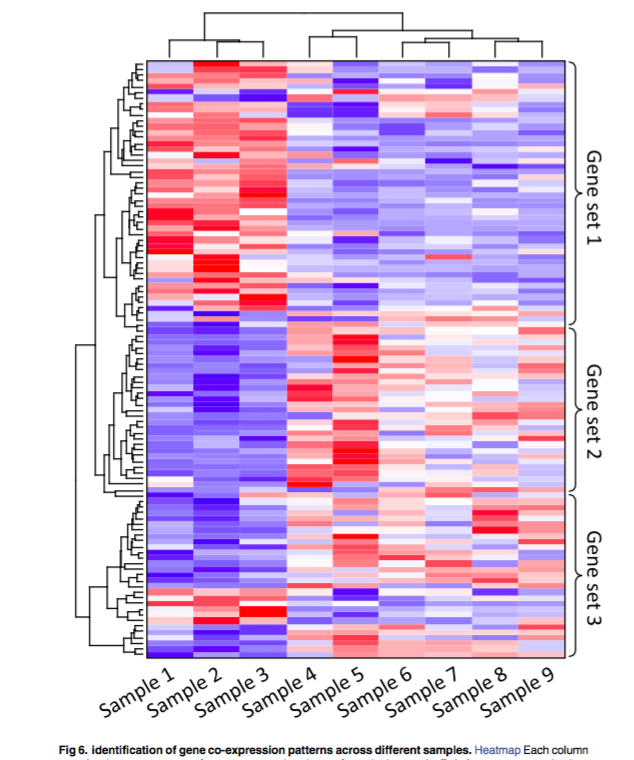 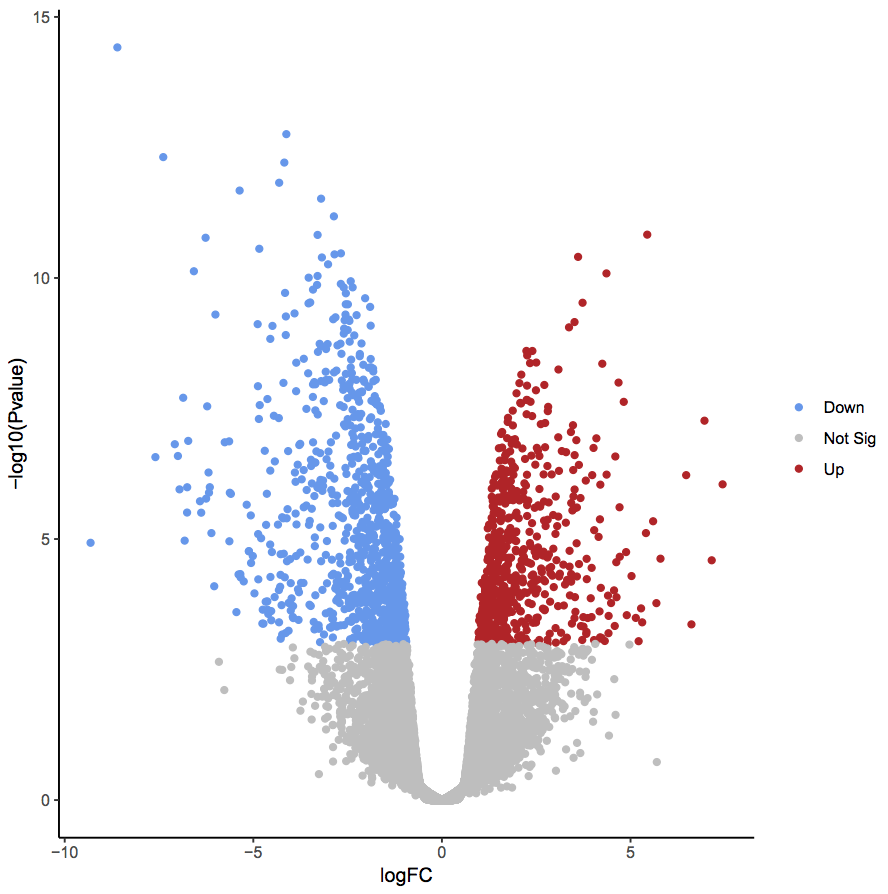 Análise da expressão diferencial
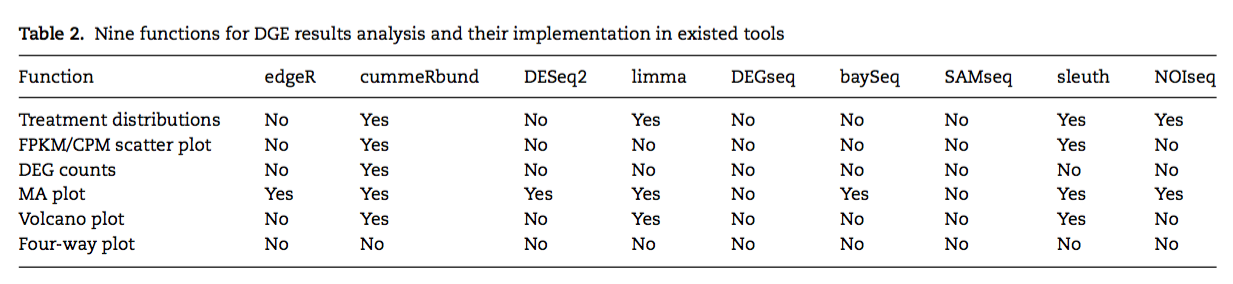 A nivel de gene, a nivel de isoformas

Normalizacao
PARAMETRICA E NAO PARAMETRICA

RELATIVA E ABSOLUTA

O que é
Pra que serve
Como faco
Pipeline trinity

Indico qual a normalizacao quero usar 

Exemplo de graficos
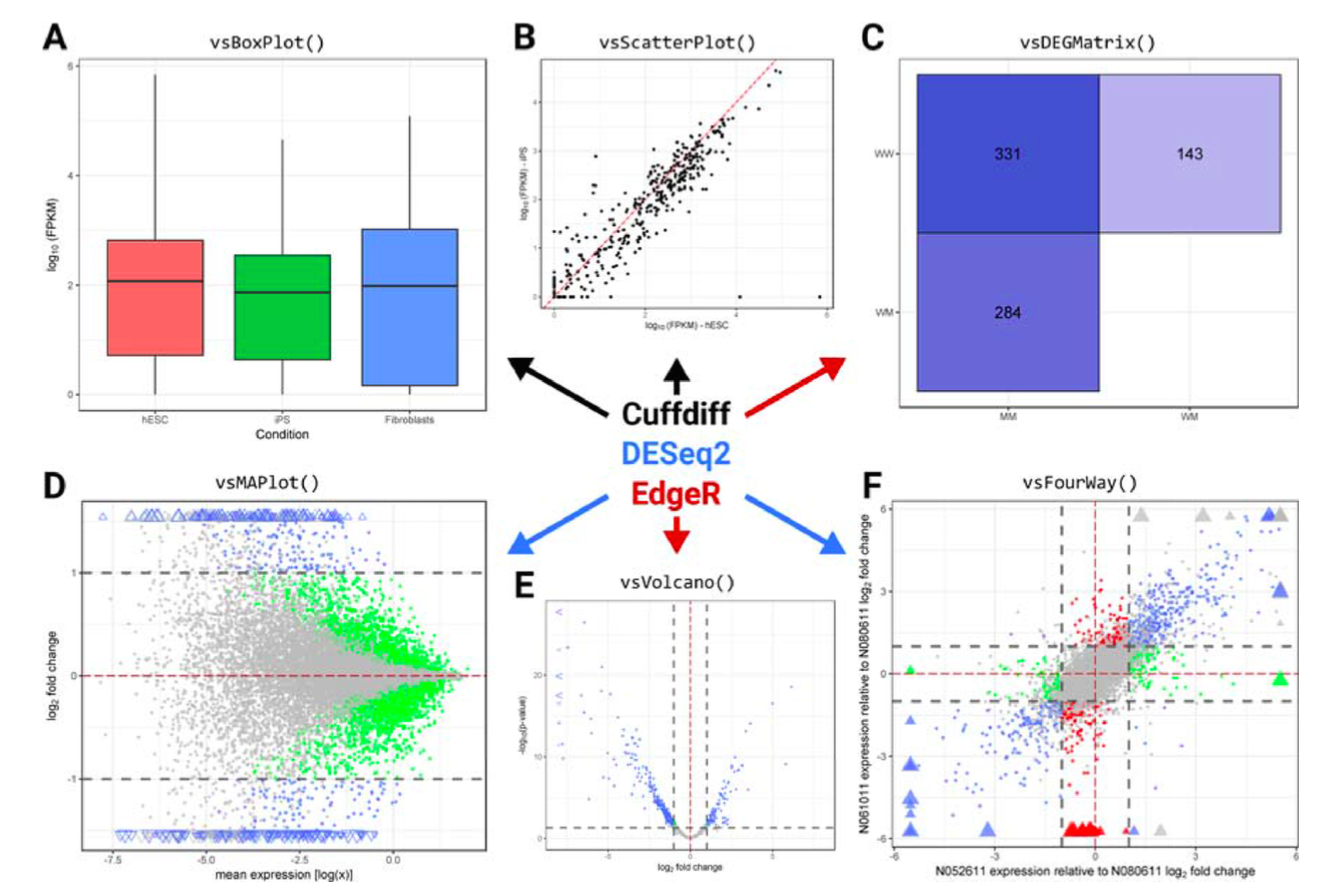 McDermaid et al., 2018
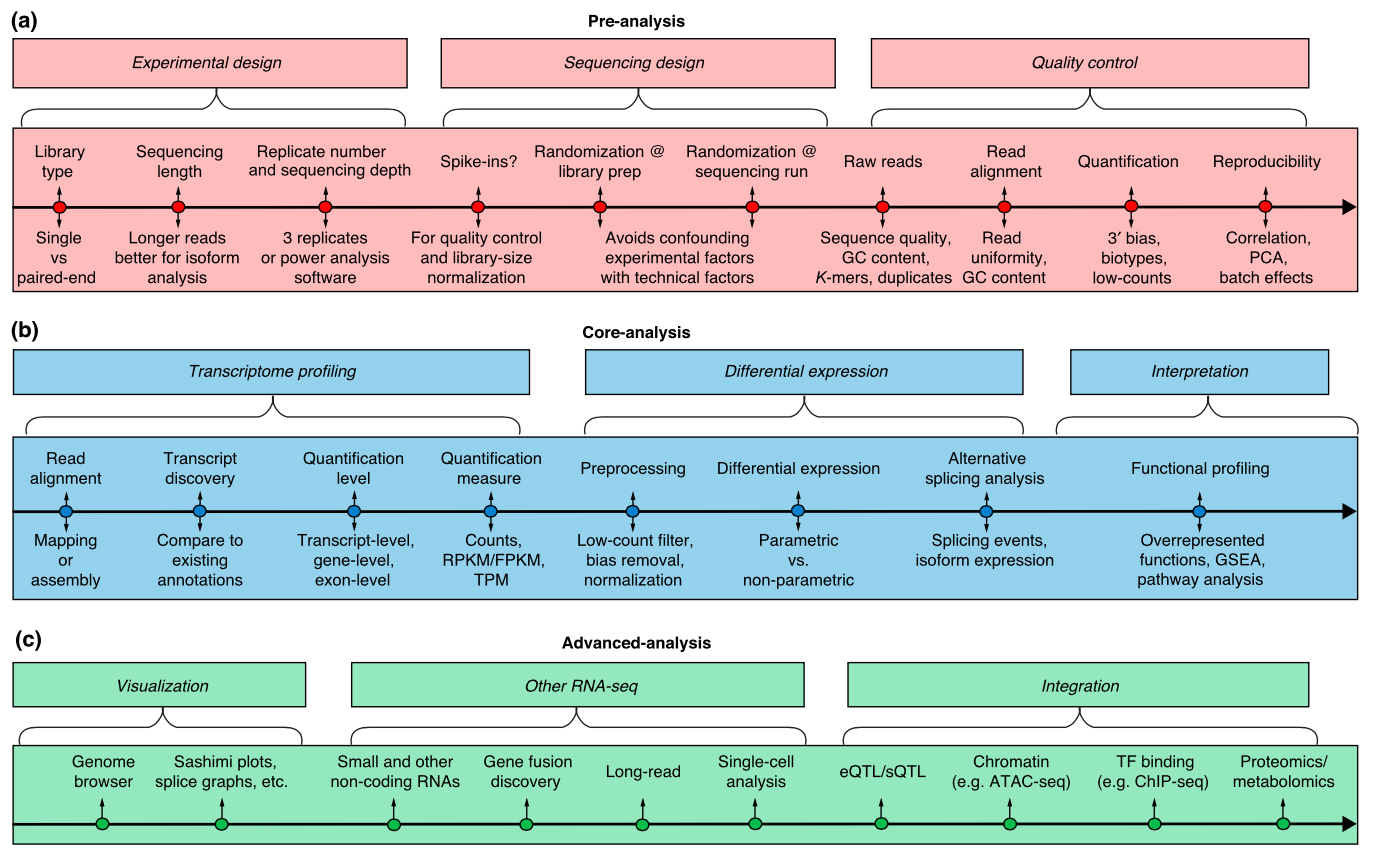 Conesa et al., 2016
Anotação de genomas
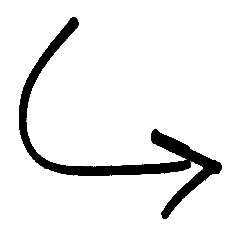 RNA-seq
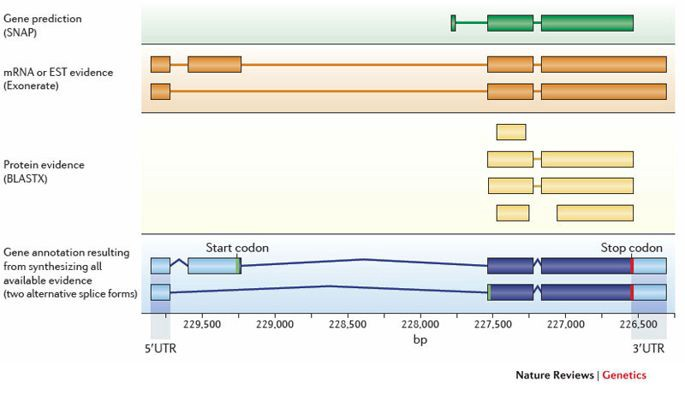 ANOTAÇÃO DE GENOMAS: 
RNA-Seq
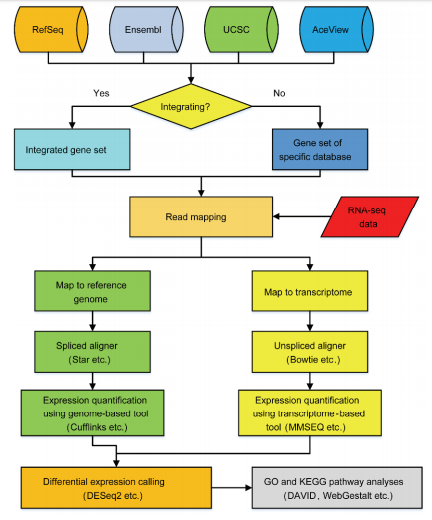 ESTRATÉGIAS PARA QUANTIFICAR A EXPRESSÃO DE GENES CONHECIDOS
Dois métodos diferentes poderiam ser usado para quantificar a expressão de genes conhecidos:
um é baseado no genoma e arquivo de anotação de gene (baseado em genoma).
outro é baseado em sequências de transcriptoma.
Chen & Shi., 2017
ANOTAÇÃO DE GENOMAS: 
RNA-Seq
IDENTIFICAÇÃO DE NOVOS GENES/TRANSCRITOS EM GENOMAS DE REFERÊNCIA
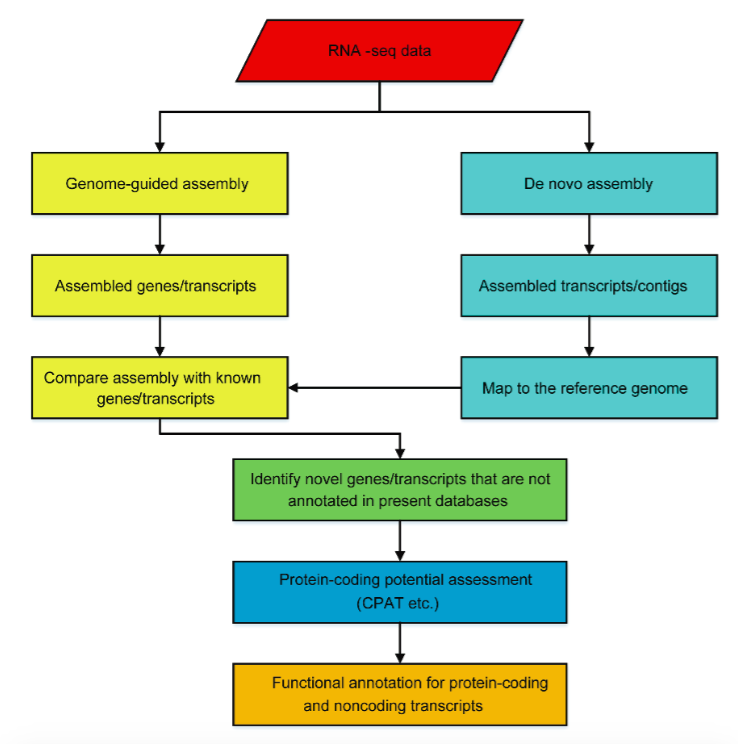 Chen & Shi., 2017
ANOTAÇÃO DE GENOMAS: 
RNA-Seq
IDENTIFICAÇÃO DE NOVOS GENES/TRANSCRITOS EM GENOMAS DE REFERÊNCIA
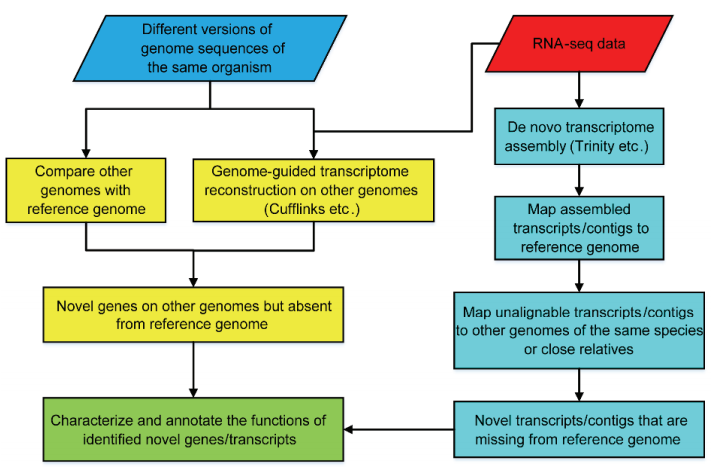 Chen & Shi., 2017
ANOTAÇÃO DE GENOMAS: 
RNA-Seq
IDENTIFICAÇÃO E ANOTAÇÃO DE RNAS NÃO CODANTES (lncRNAs)
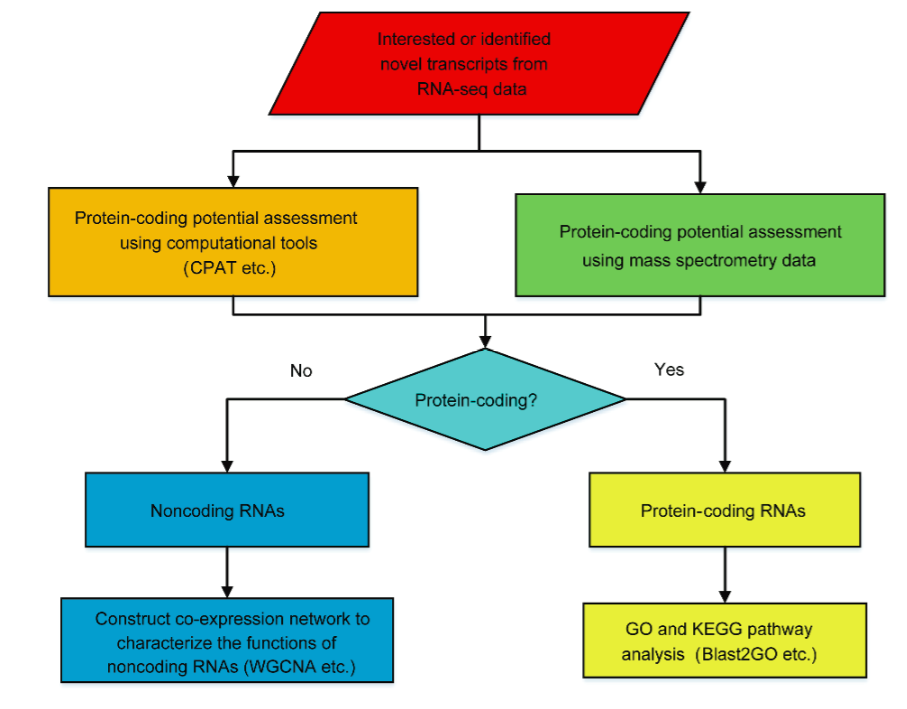 Chen & Shi., 2017
Redes de Co expressão
Anotação funcional de genes desconhecidos e de RNAs não codantes 

Interpretação biológica complexa 

Questão biológica a ser abordada – utilização do conhecimento prévio e da integração de dados para aprimorar a elucidação das relações reguladoras de genes
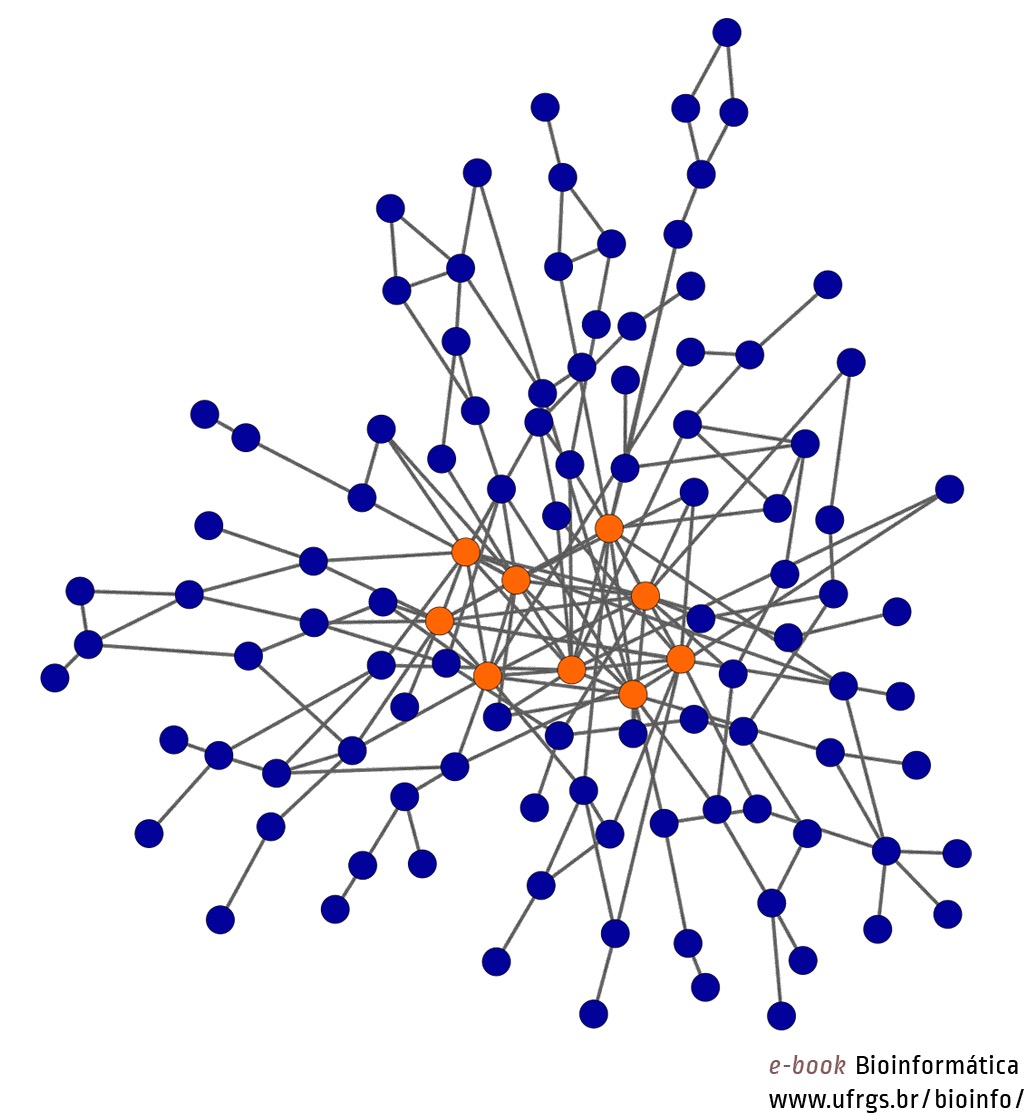 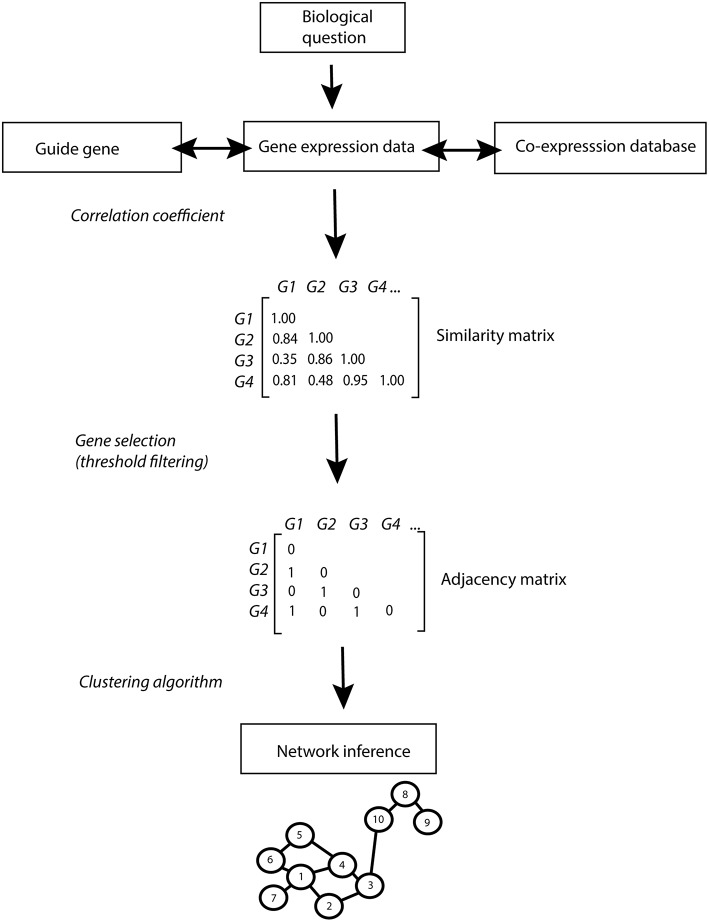 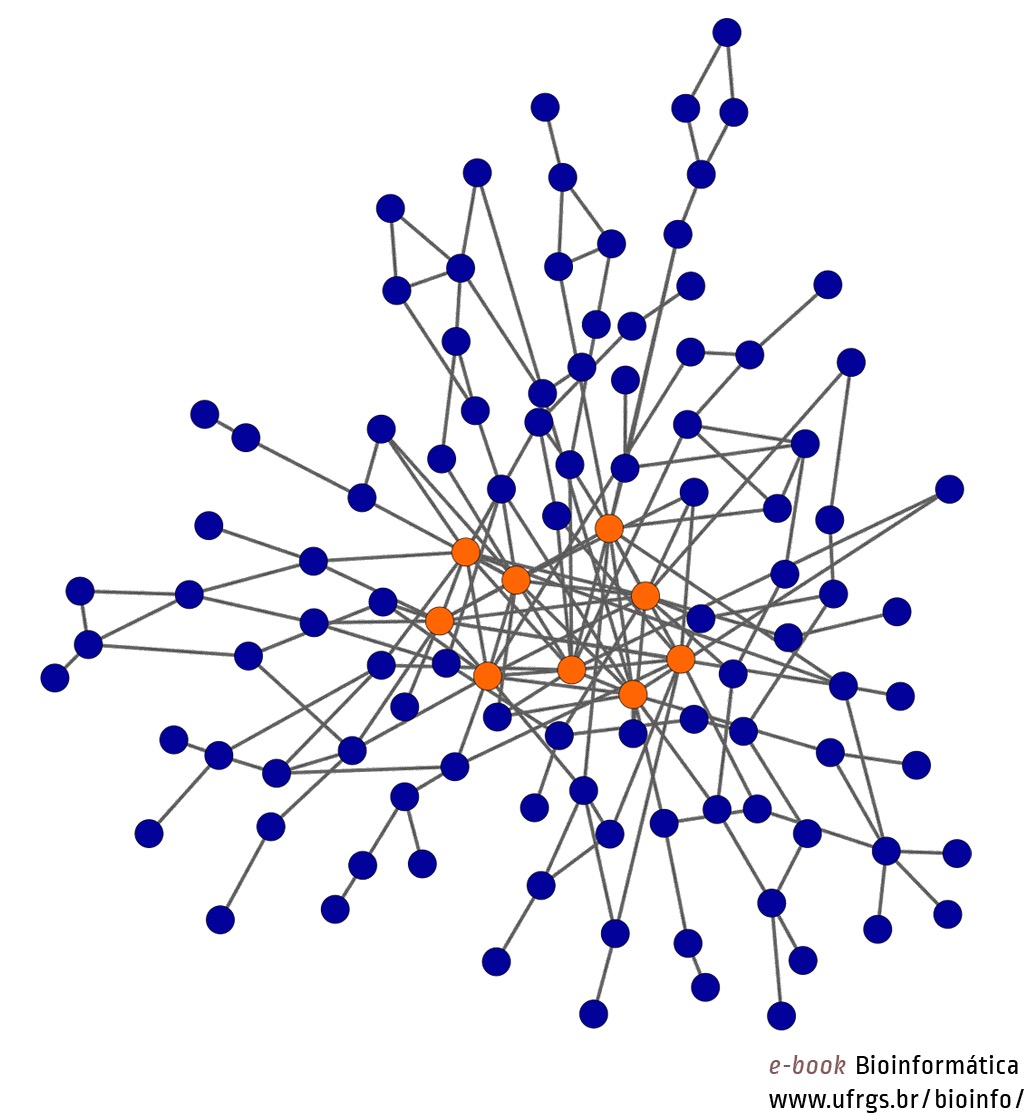 Serin et al., 2016
QUESTÃO BIOLÓGICA DIRECIONANDO A ESTRATÉGIA DA ANÁLISE DA REDE:
CONHECIMENTO PRÉVIO PARA IDENTIFICAÇÅO DE GENES-GUIAS E BANCO DE DADOS POTENCIAIS
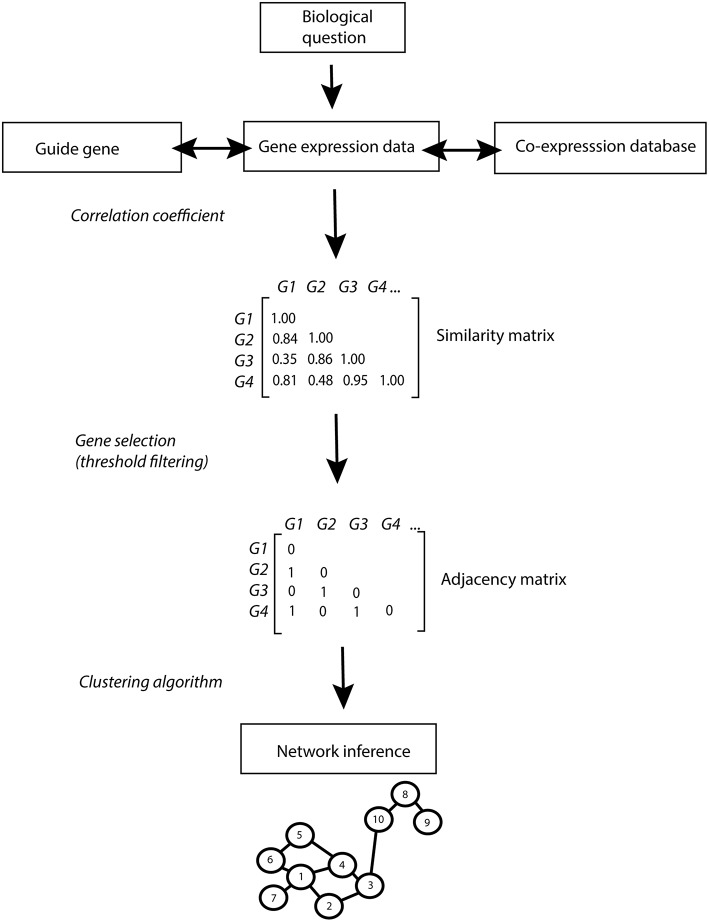 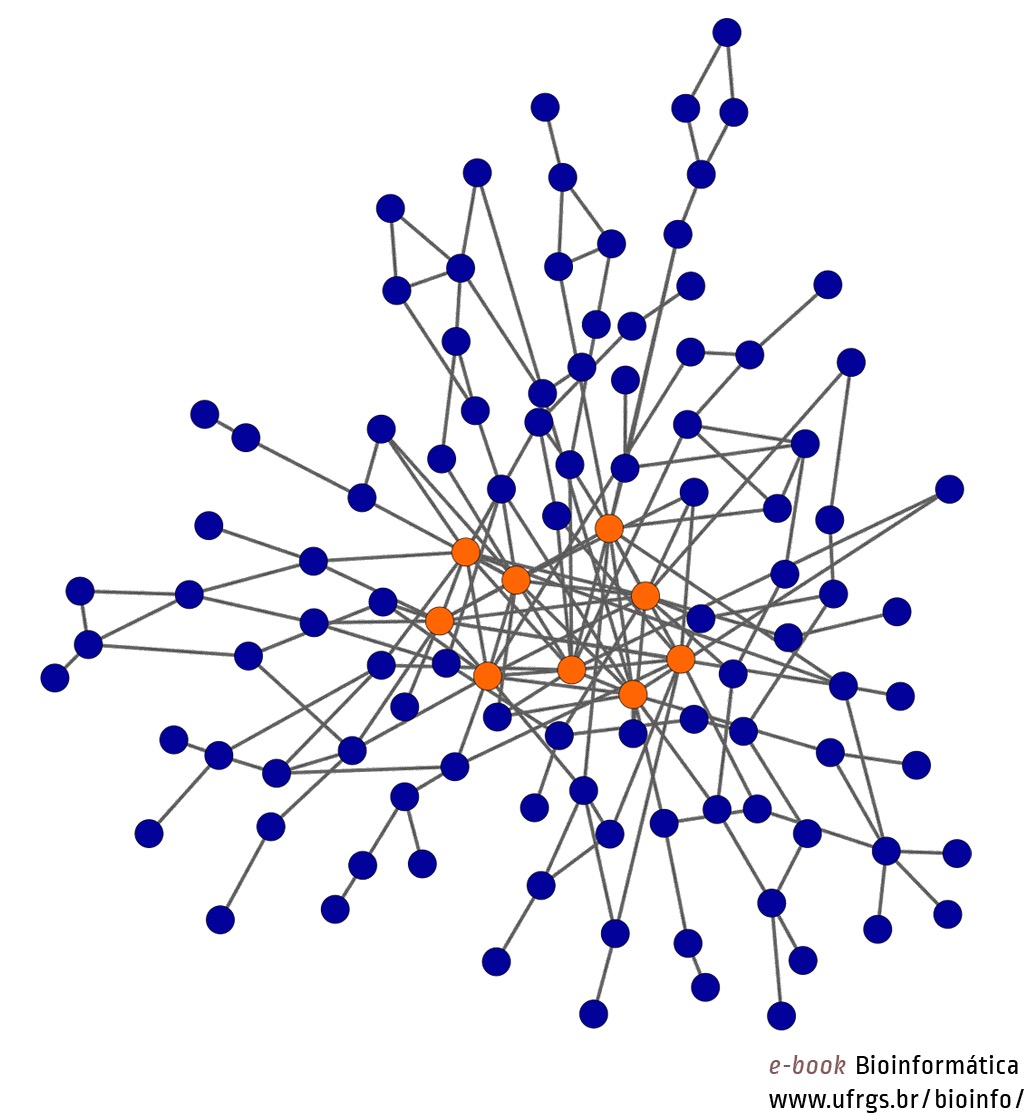 Serin et al., 2016
QUESTÃO BIOLÓGICA DIRECIONANDO A ESTRATÉGIA DA ANÁLISE DA REDE:
CONHECIMENTO PRÉVIO PARA IDENTIFICAÇÅO DE GENES-GUIAS E BANCO DE DADOS POTENCIAIS
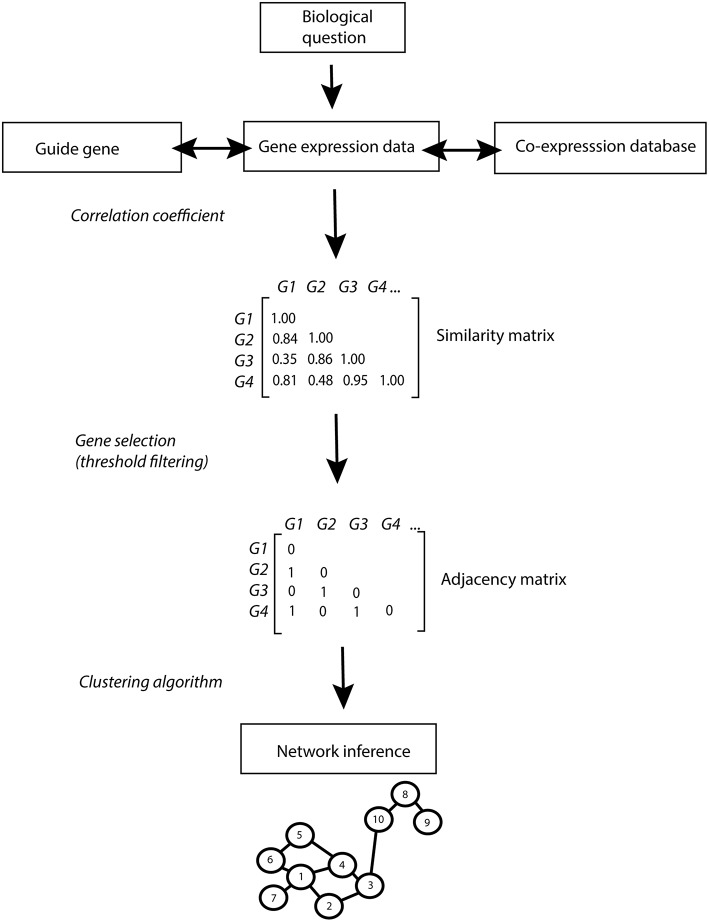 BUSCA POR SIMILARIDADE NOS PADRÕES DE EXPRESSÃO GÊNICA:
UTILIZAÇÃO DE COEFICIENTES DE CORRELAÇÃO
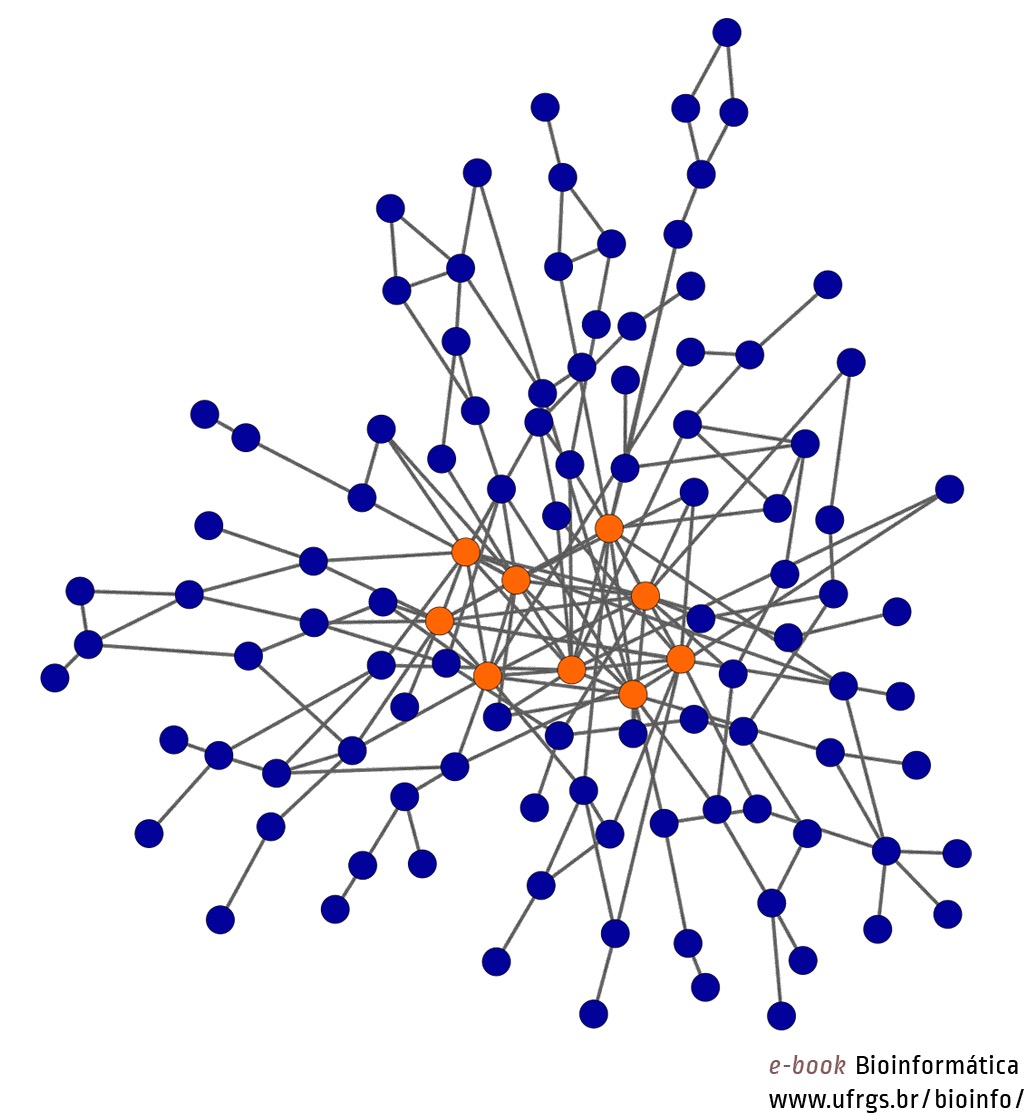 Serin et al., 2016
QUESTÃO BIOLÓGICA DIRECIONANDO A ESTRATÉGIA DA ANÁLISE DA REDE:
CONHECIMENTO PRÉVIO PARA IDENTIFICAÇÅO DE GENES-GUIAS E BANCO DE DADOS POTENCIAIS
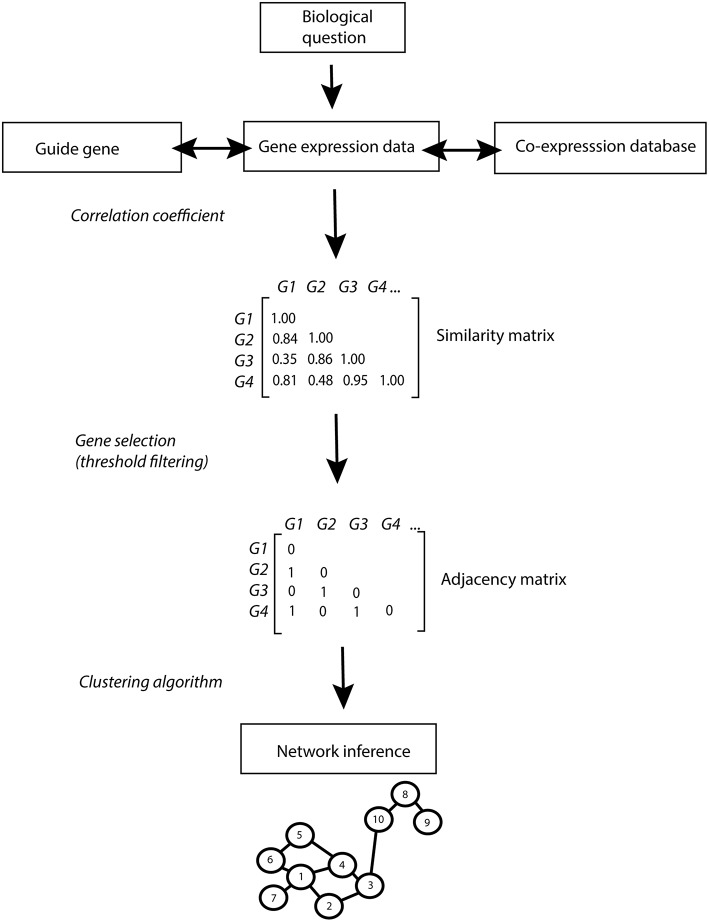 BUSCA POR SIMILARIDADE NOS PADRÕES DE EXPRESSÃO GÊNICA:
UTILIZAÇÃO DE COEFICIENTES DE CORRELAÇÃO
GENES SIGNIFICATIVAMENTE CO-EXPRESSOS RELATADOS COMO 1:
INFERÊNCIA BASEADA EM ALGORITIMOS DE AGRUPAMENTO
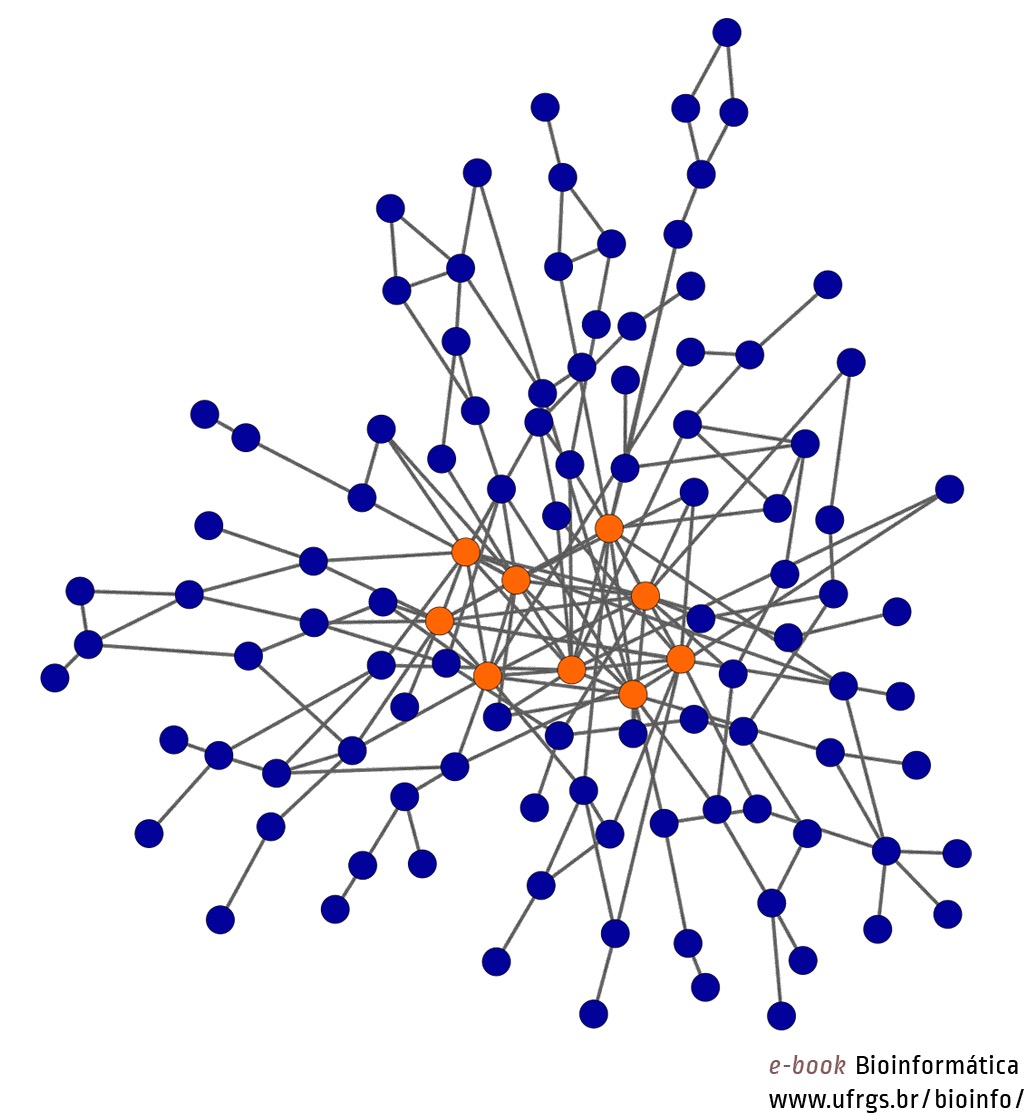 Serin et al., 2016
QUESTÃO BIOLÓGICA DIRECIONANDO A ESTRATÉGIA DA ANÁLISE DA REDE:
CONHECIMENTO PRÉVIO PARA IDENTIFICAÇÅO DE GENES-GUIAS E BANCO DE DADOS POTENCIAIS
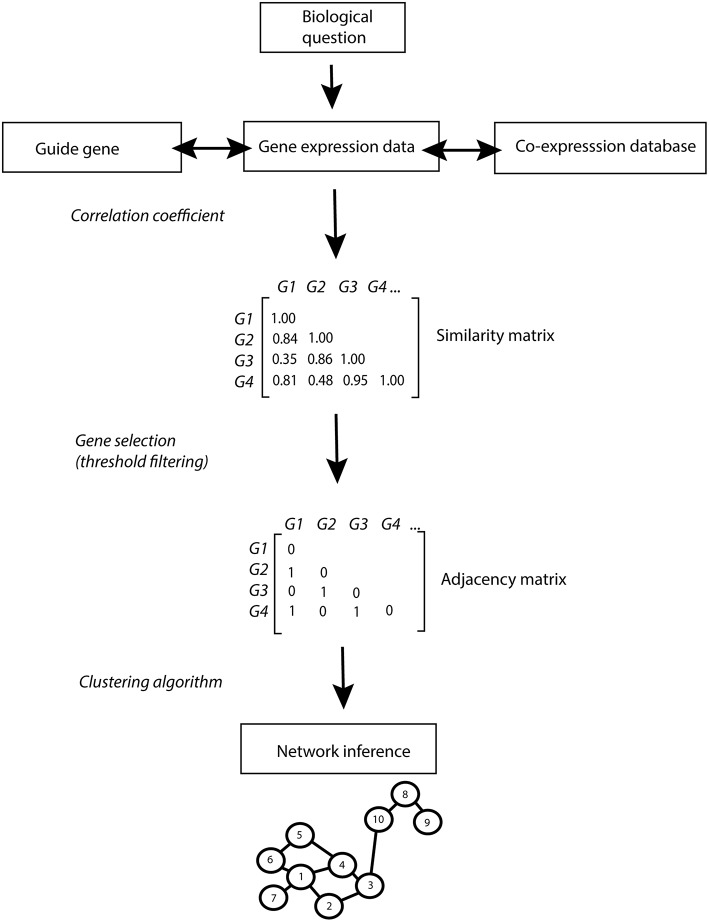 BUSCA POR SIMILARIDADE NOS PADRÕES DE EXPRESSÃO GÊNICA:
UTILIZAÇÃO DE COEFICIENTES DE CORRELAÇÃO
GENES SIGNIFICATIVAMENTE CO-EXPRESSOS RELATADOS COMO 1:
INFERÊNCIA BASEADA EM ALGORITIMOS DE AGRUPAMENTO
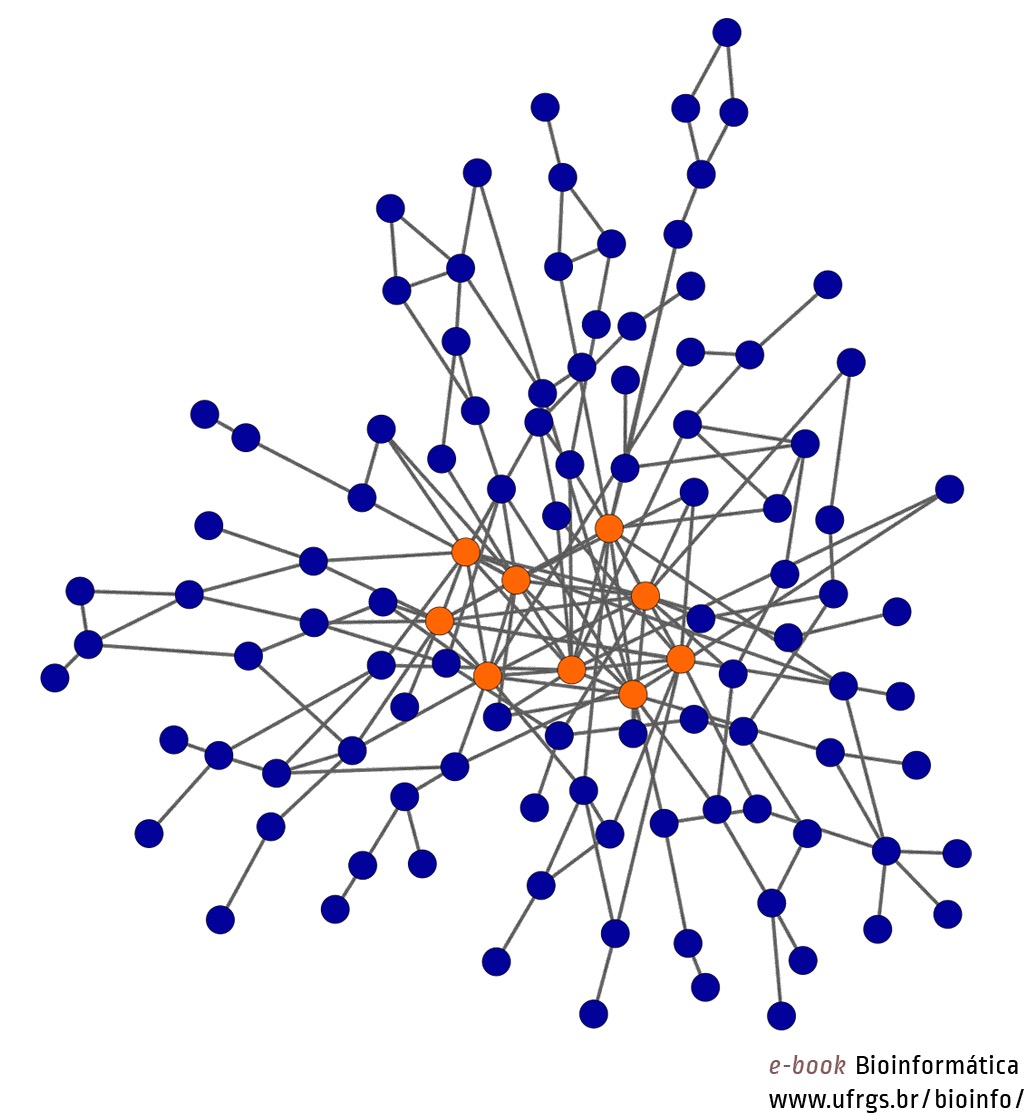 GENES SIGNIFICATIVAMENTE CO-EXPRESSOS REPRESENTADOS COMO NÓ NUMERADOS (VERTICES)
VERTICES LIGADOS POR ARESTAS (LINKS)
Serin et al., 2016
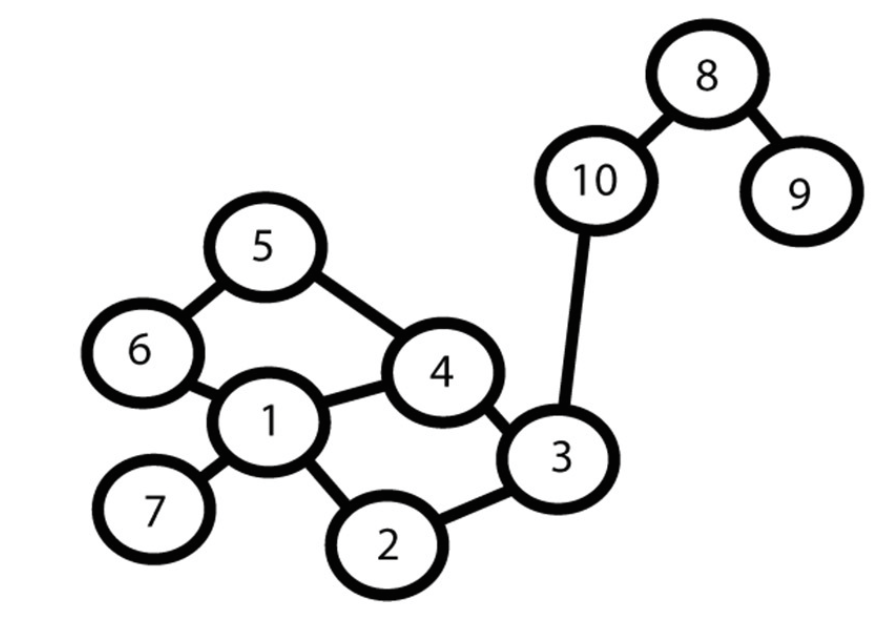 ARESTAS MAIS CURTAS
MAIOR VALOR DE COEXPRESSÃO
CAMINHO:
NÚMERO DE ARESTAS QUE CONECTAM DOIS NÓS
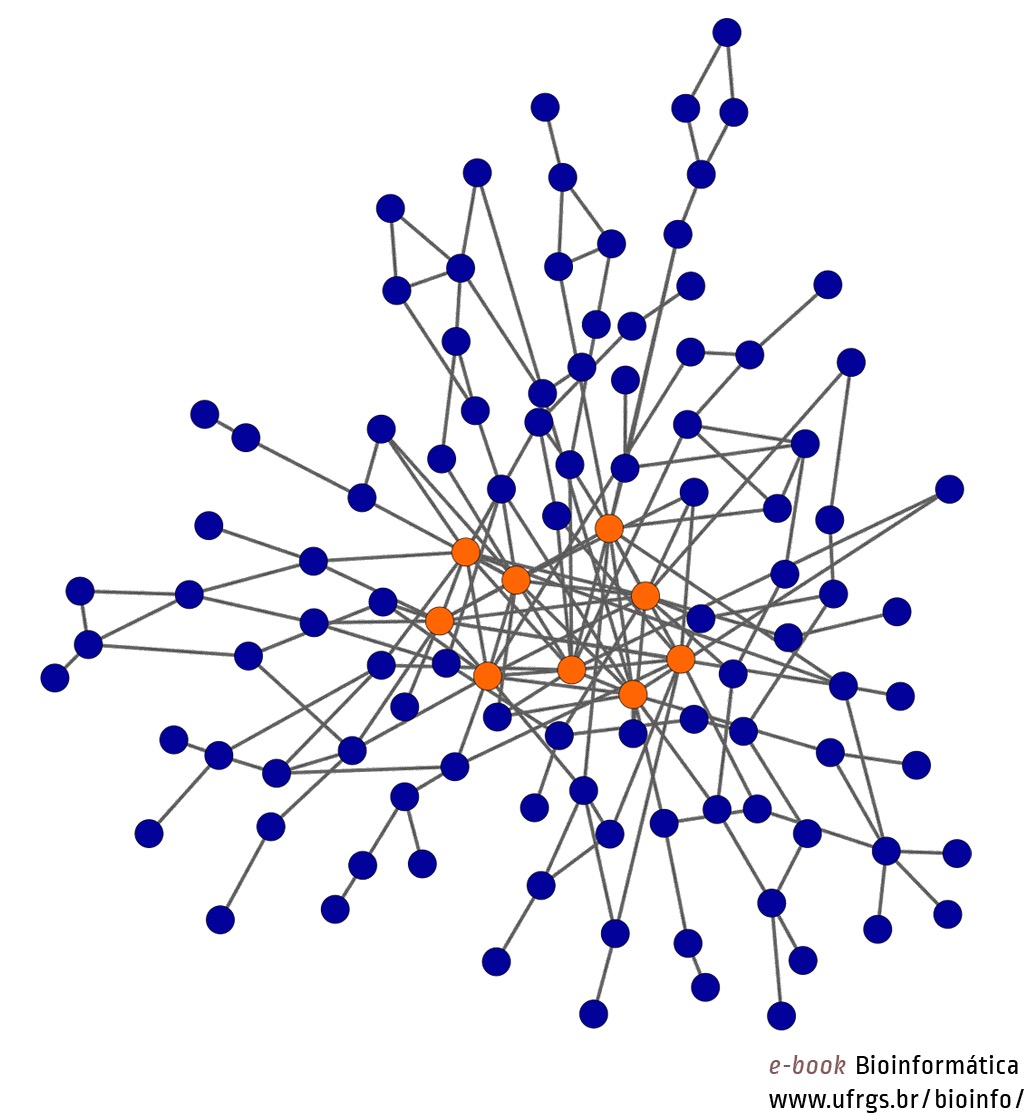 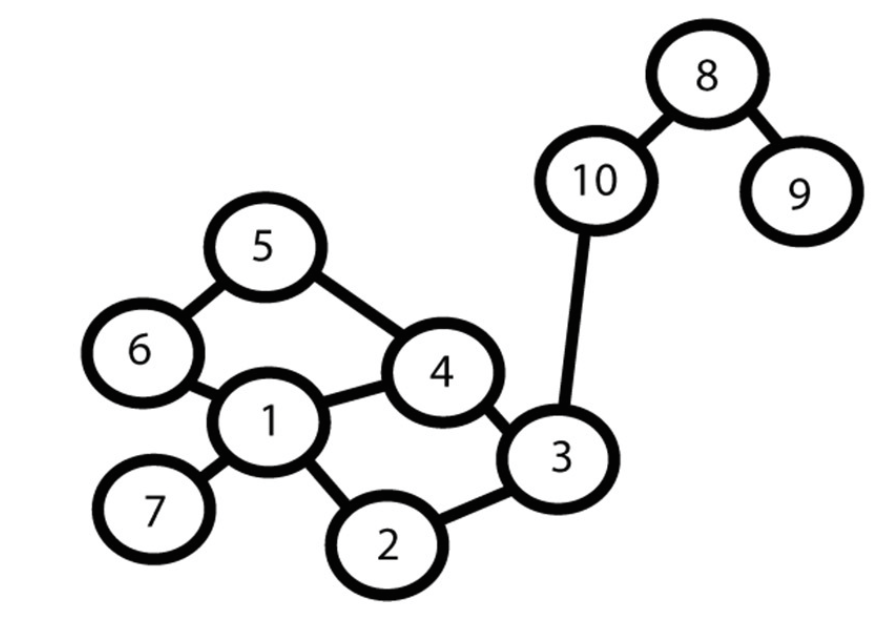 ARESTAS MAIS CURTAS
MAIOR VALOR DE COEXPRESSÃO
CAMINHO:
NÚMERO DE ARESTAS QUE CONECTAM DOIS NÓS
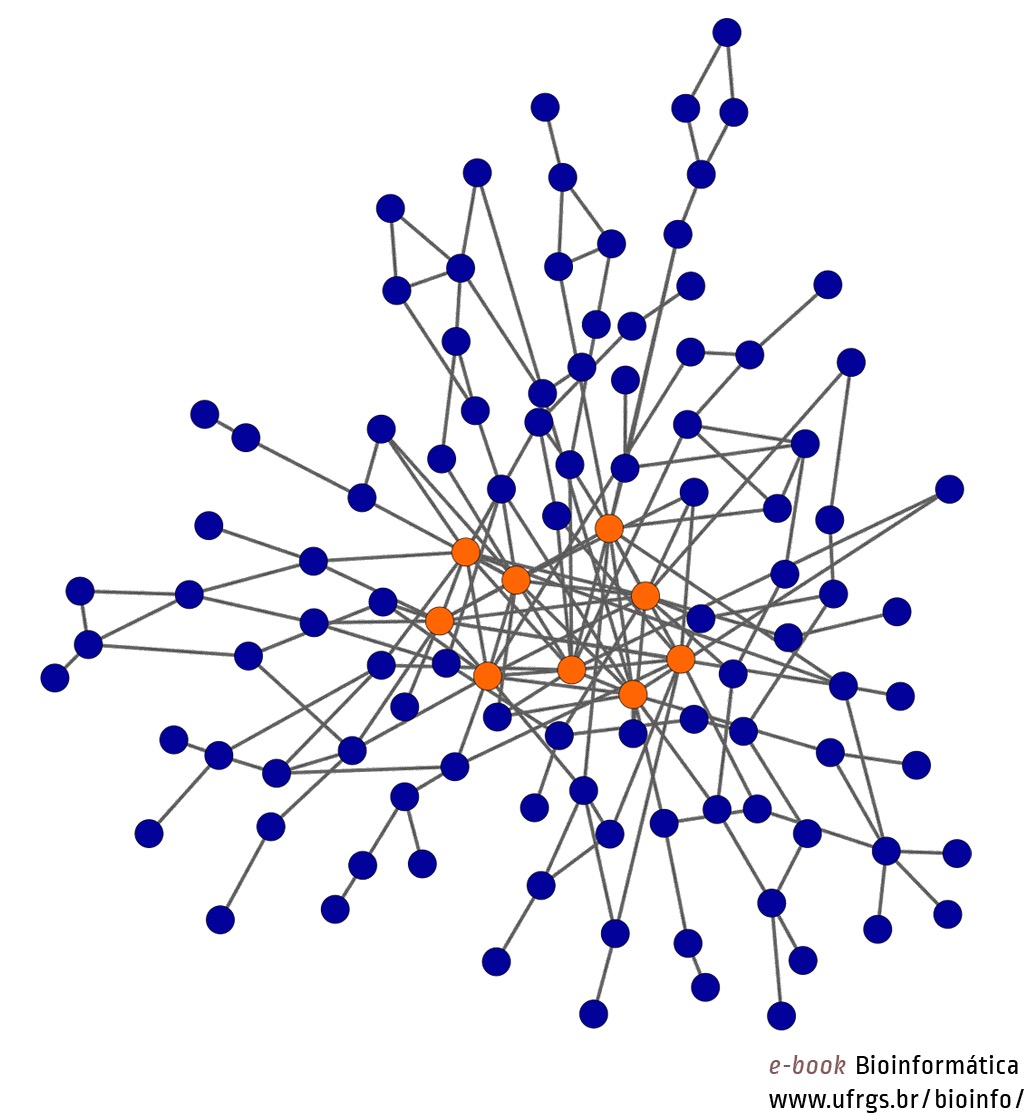 4 ARESTAS – CAMINHO MAIS CURTO
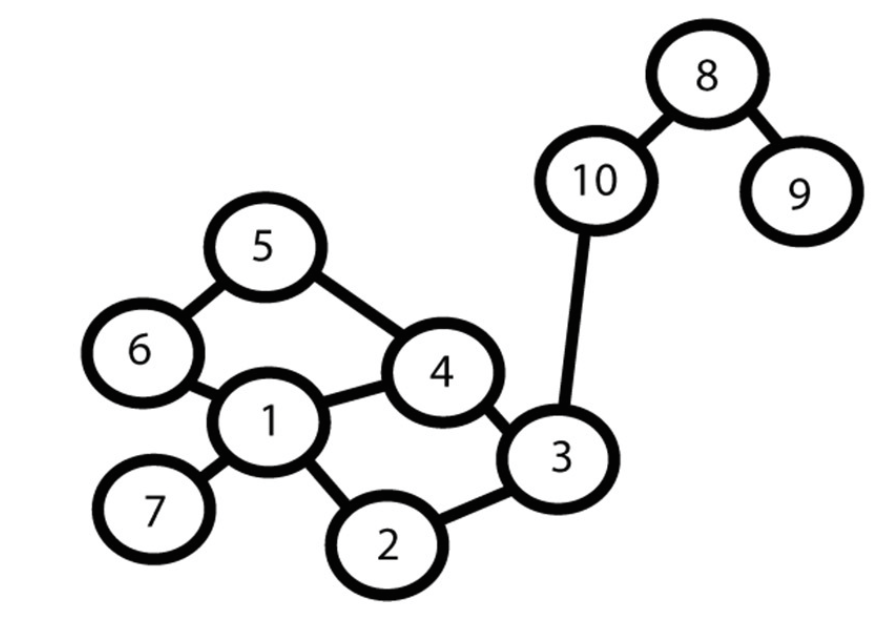 ARESTAS MAIS CURTAS
MAIOR VALOR DE COEXPRESSÃO
CAMINHO:
NÚMERO DE ARESTAS QUE CONECTAM DOIS NÓS
PIVÔS:
NÓS ALTAMENTE CONECTADOS
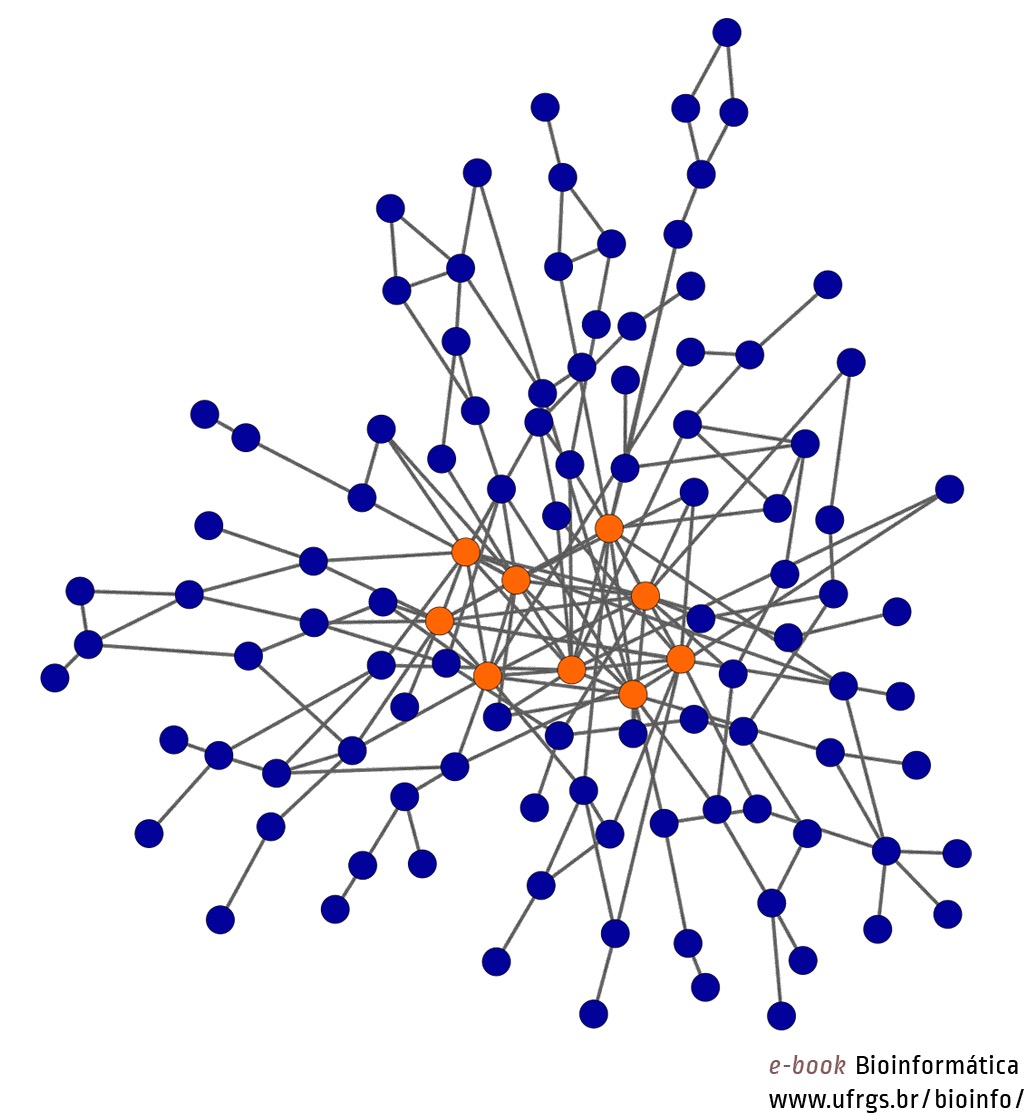 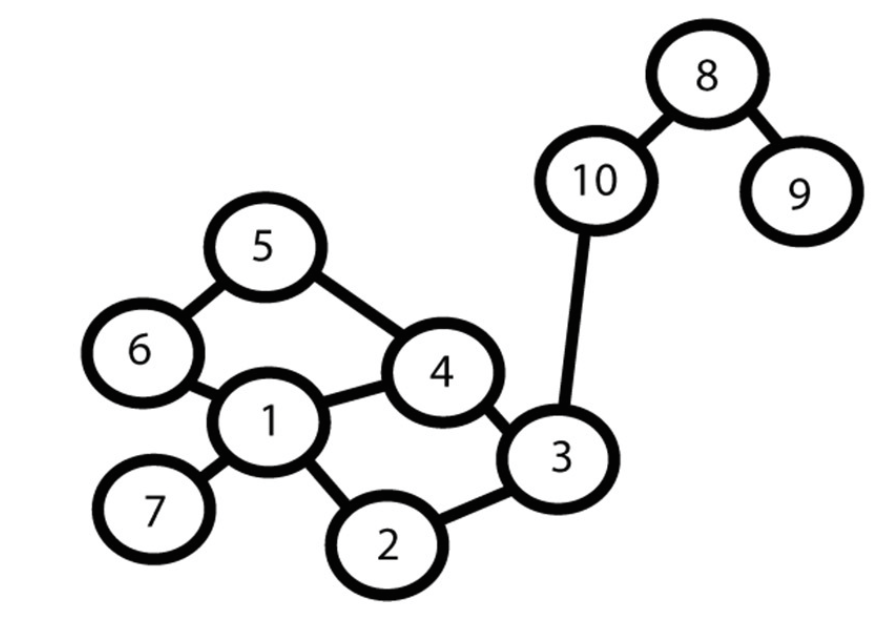 ARESTAS MAIS CURTAS
MAIOR VALOR DE COEXPRESSÃO
CAMINHO:
NÚMERO DE ARESTAS QUE CONECTAM DOIS NÓS
PIVÔS:
NÓS ALTAMENTE CONECTADOS
MÓDULOS:
GRUPOS DE GENES CONECTADOS
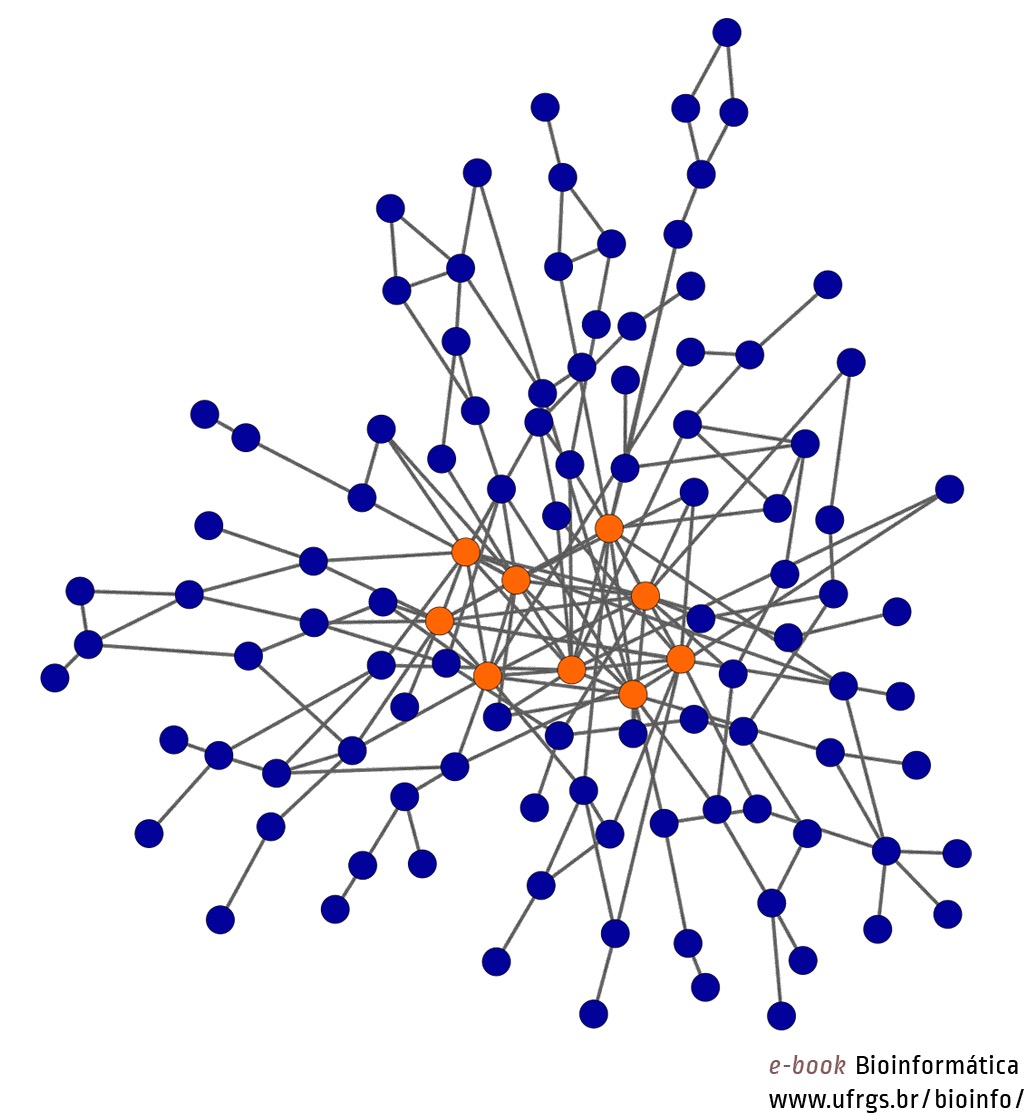 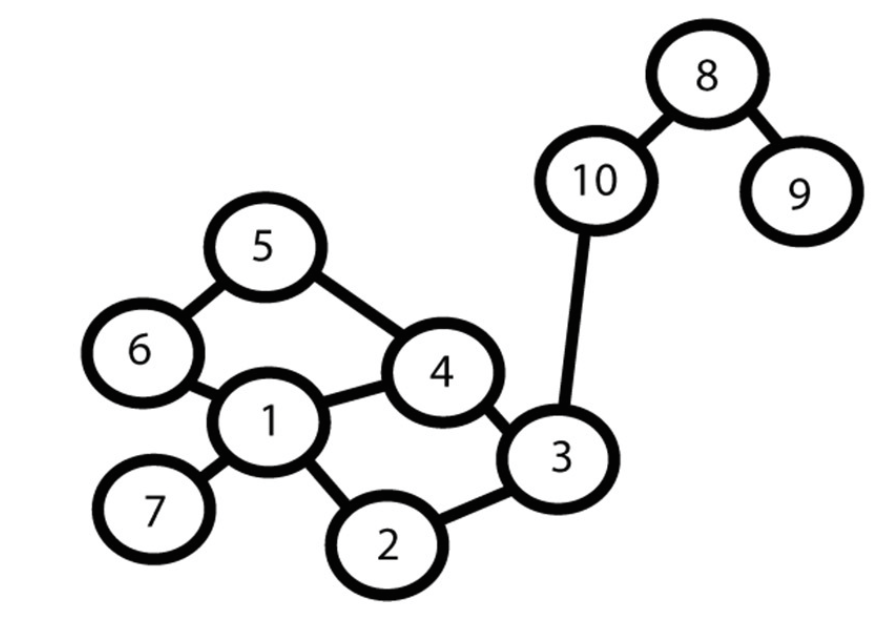 ARESTAS MAIS CURTAS
MAIOR VALOR DE COEXPRESSÃO
CAMINHO:
NÚMERO DE ARESTAS QUE CONECTAM DOIS NÓS
PIVÔS:
NÓS ALTAMENTE CONECTADOS
MÓDULOS:
GRUPOS DE GENES CONECTADOS
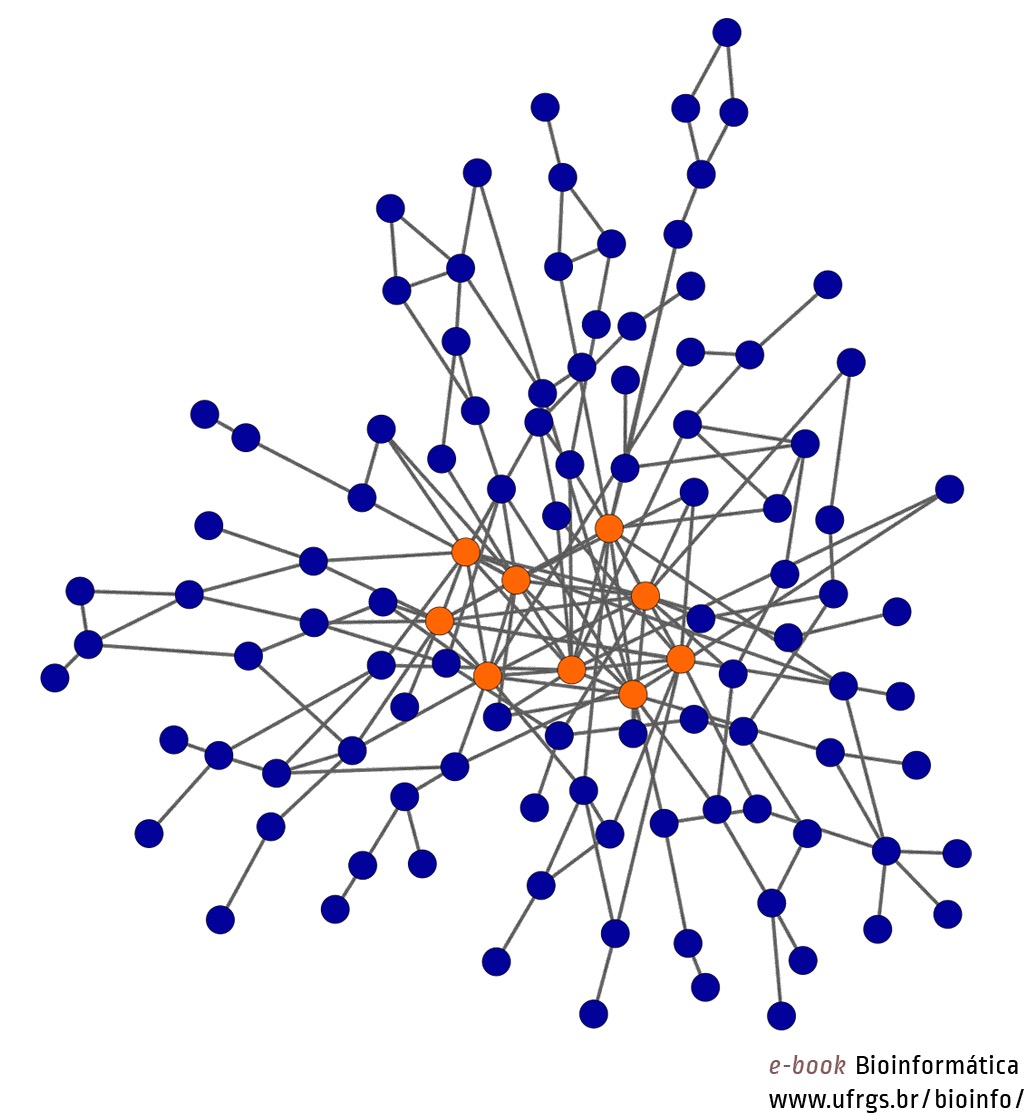 PROPRIEDADES REDE DE CO-EXPRESSÃO:
CONECTIVIDADE – NÚMERO TOTAL DE LINKS (ARESTAS)
GRAU NÓ – NÚMERO DE CONEXÕES COM OUTROS NÓS (EX: O NÓ 4 TEM GRAU 3)
INTERMEDIAÇÃO DO NÓ – SOMA DOS CAMINHOS MAIS CURTOS QUE CONECTAM TODOS OS PARES DE NÓS NA REDE, PASSANDO POR ESSE NÓ ESPECÍFICO 
(EX: NÓ 8: 10-9, 3-9, 4-9, …)
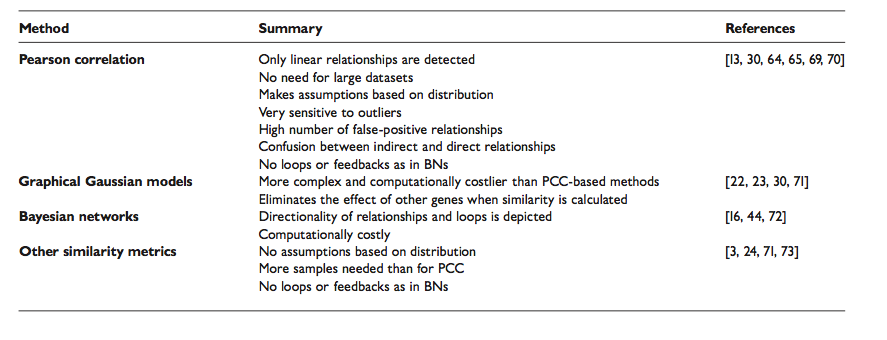 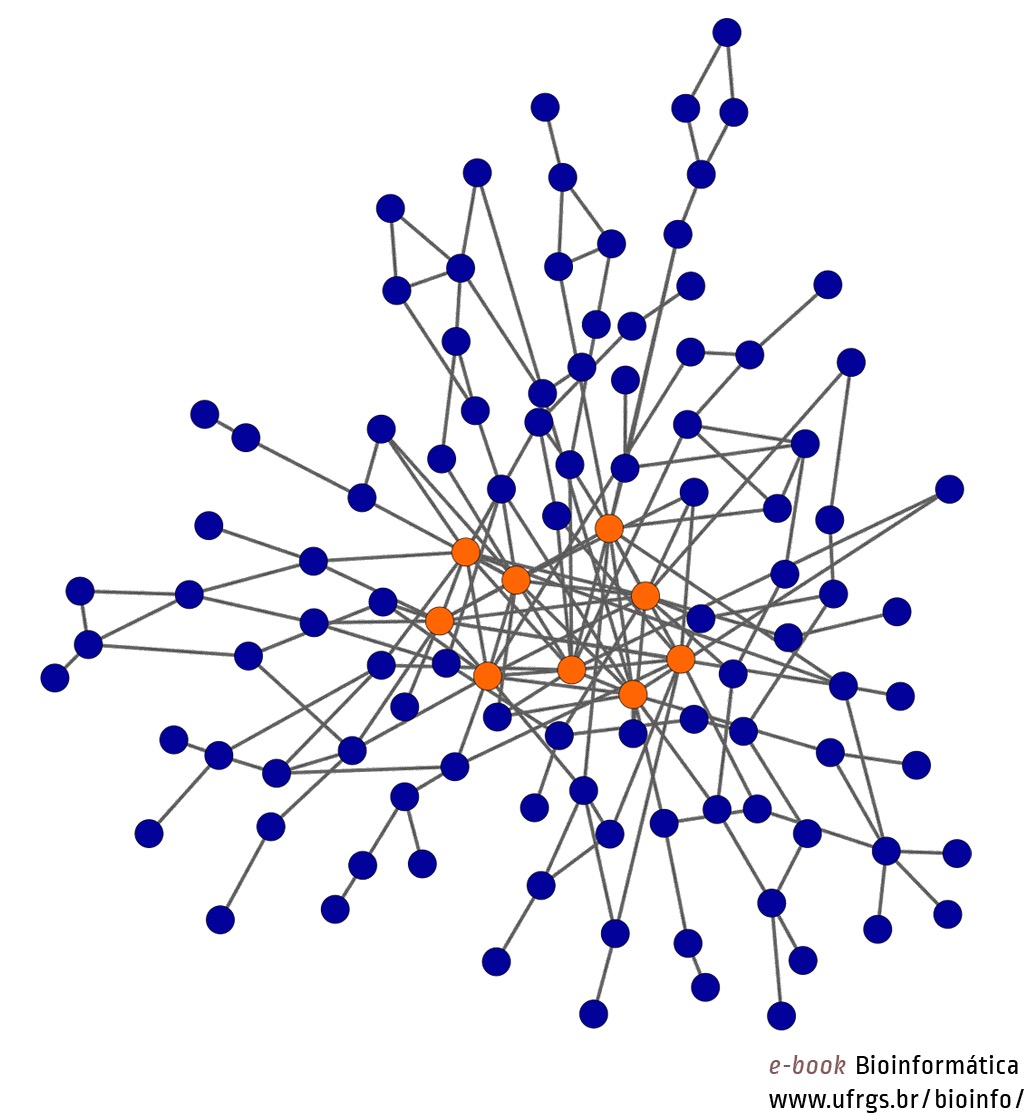 Lopez-Kleine et al., 2013
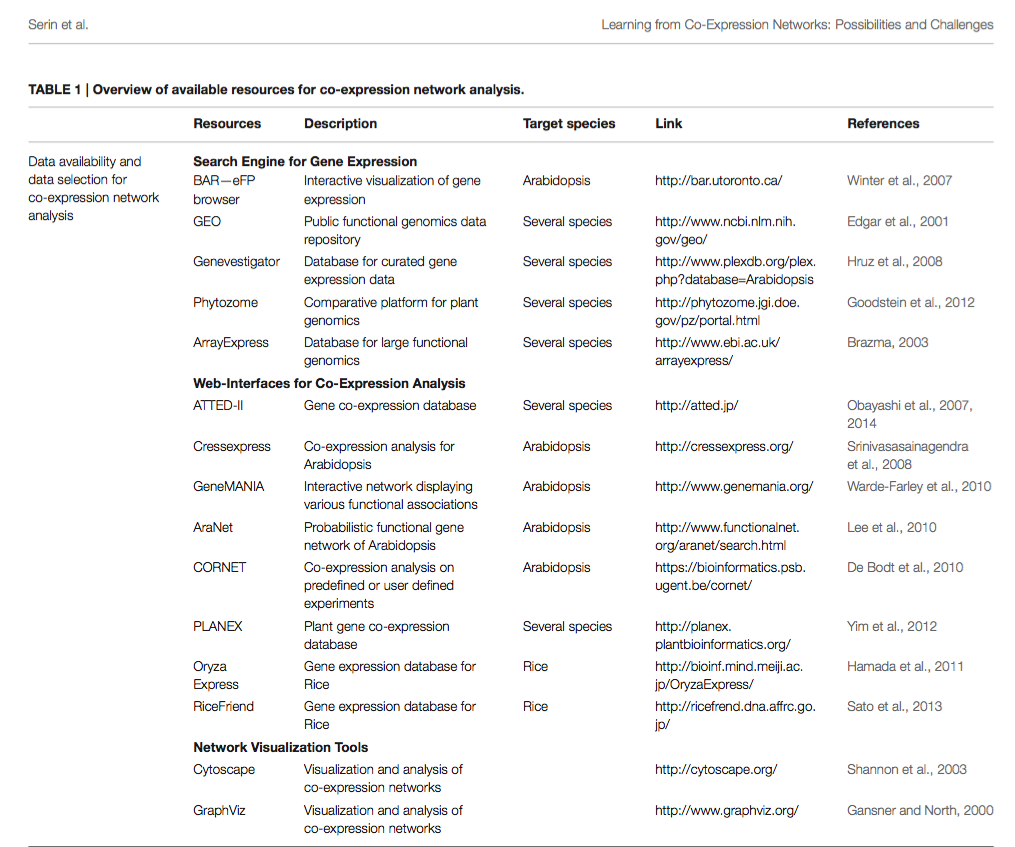 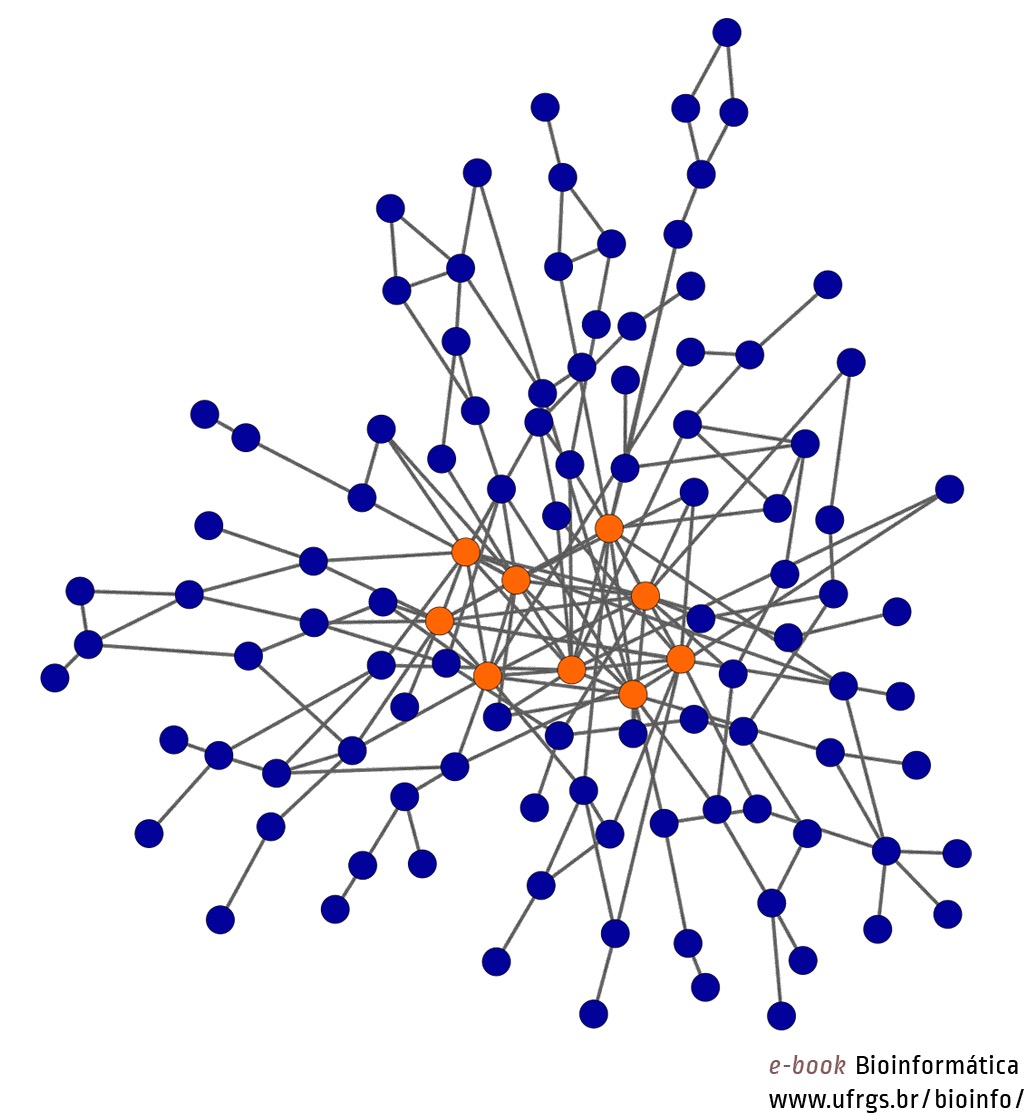 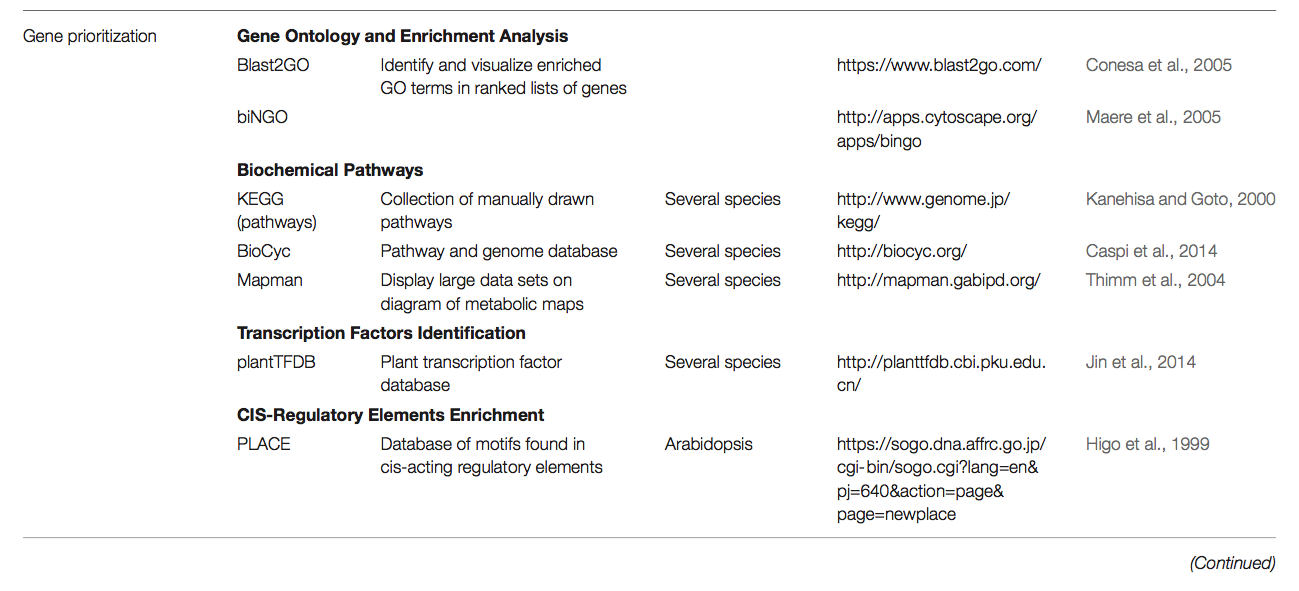 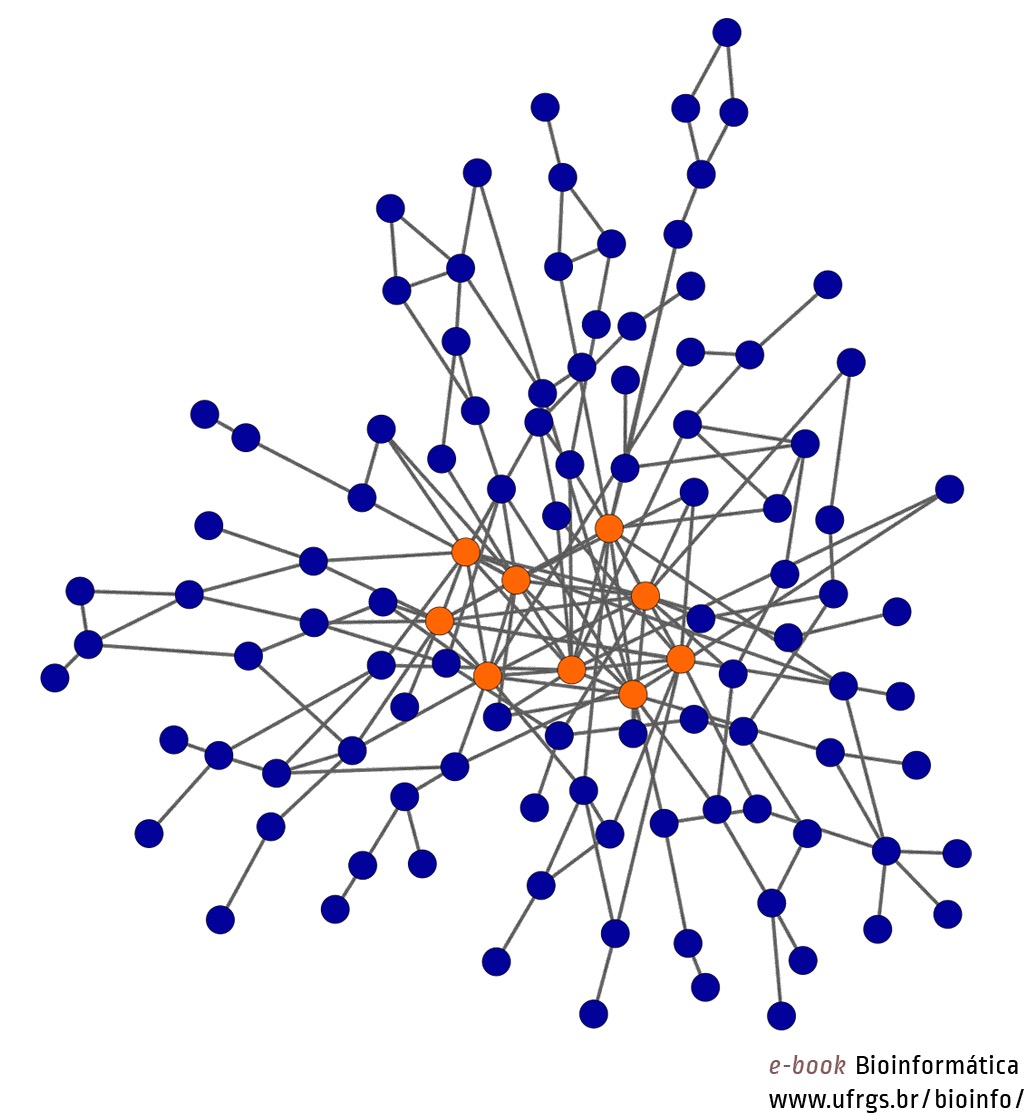 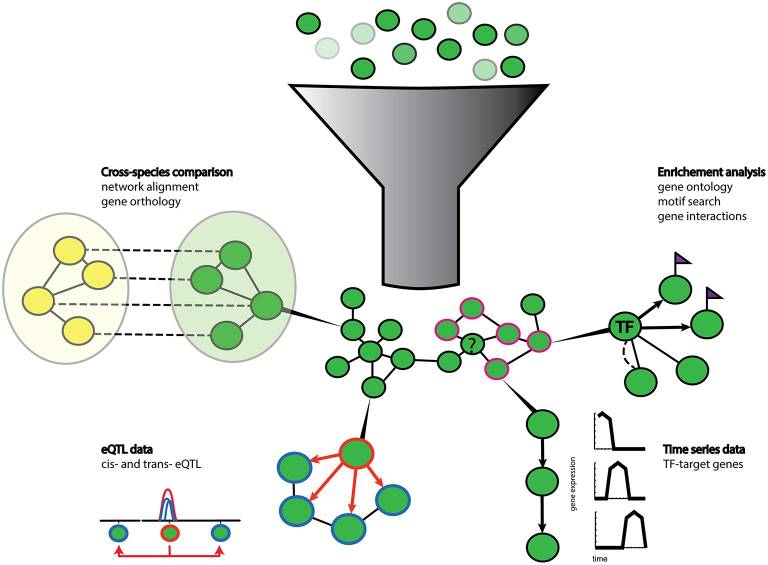 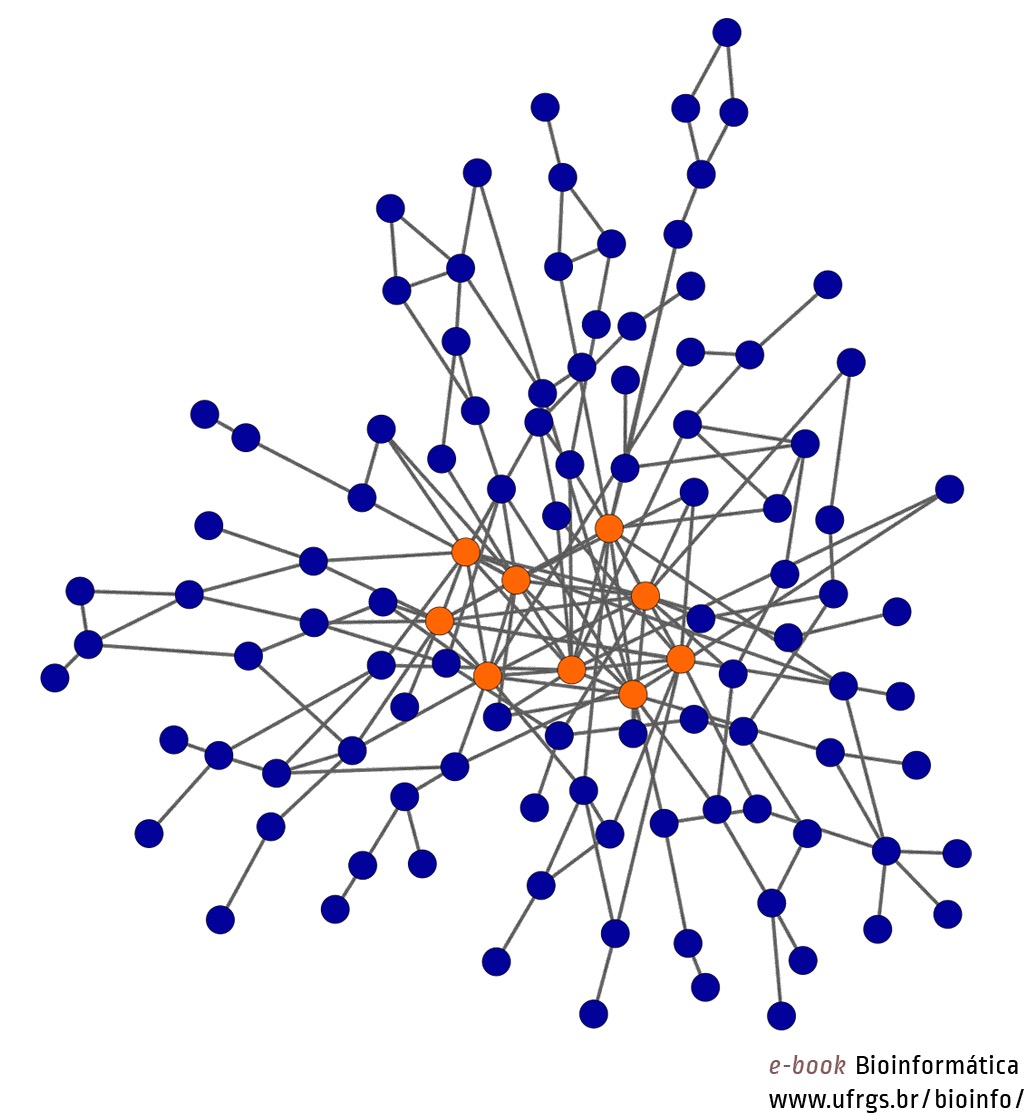 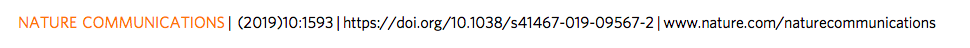 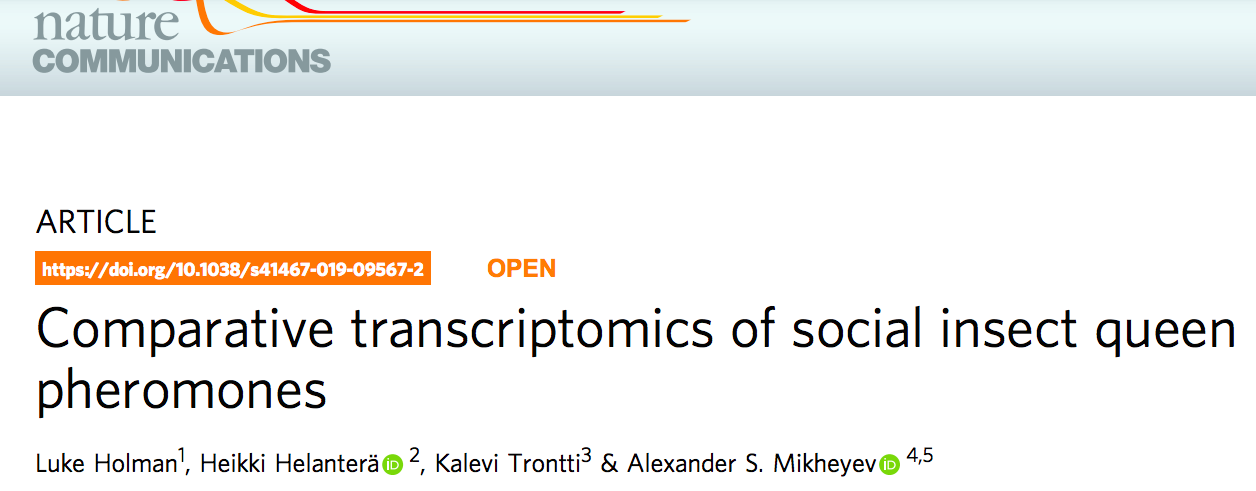 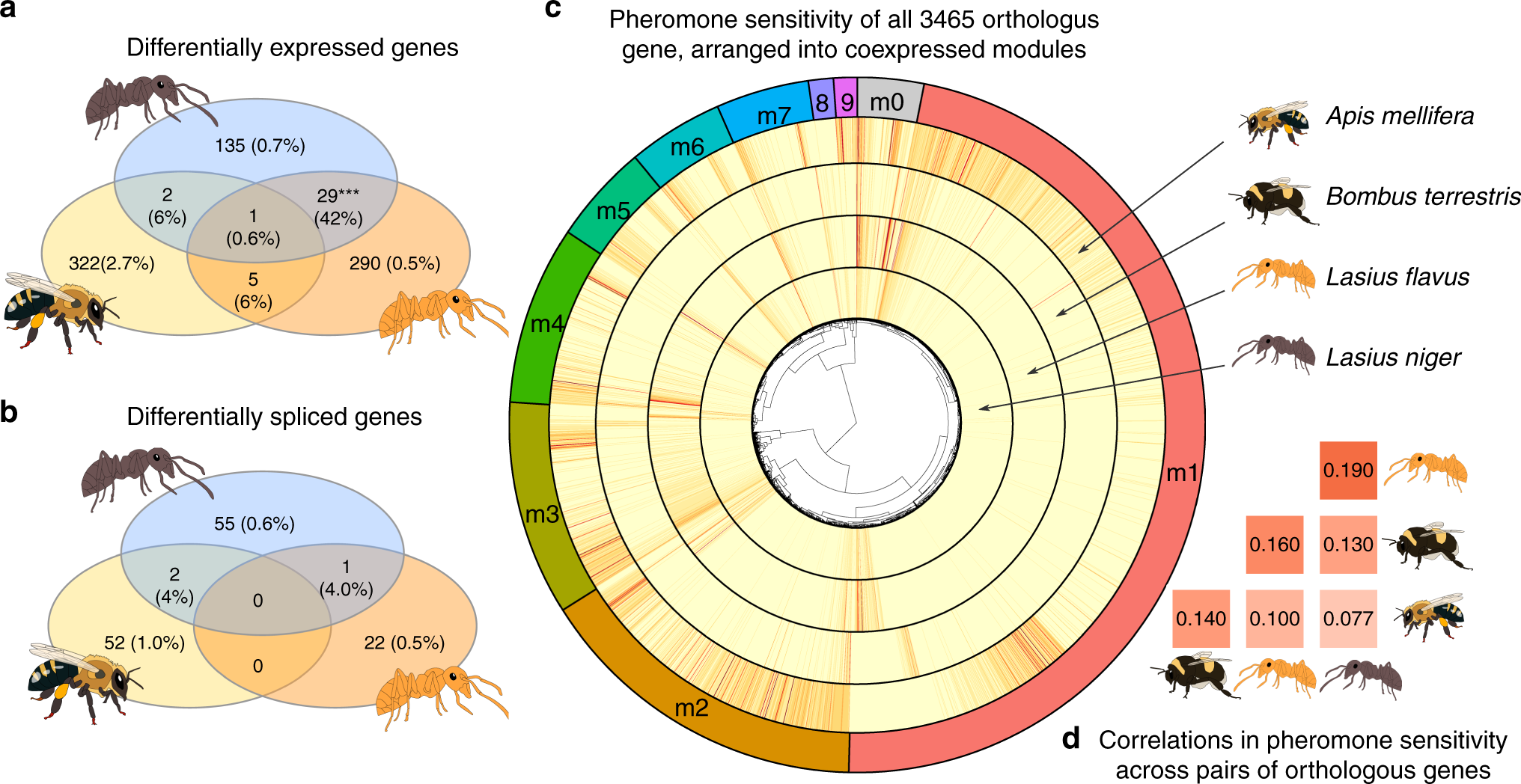 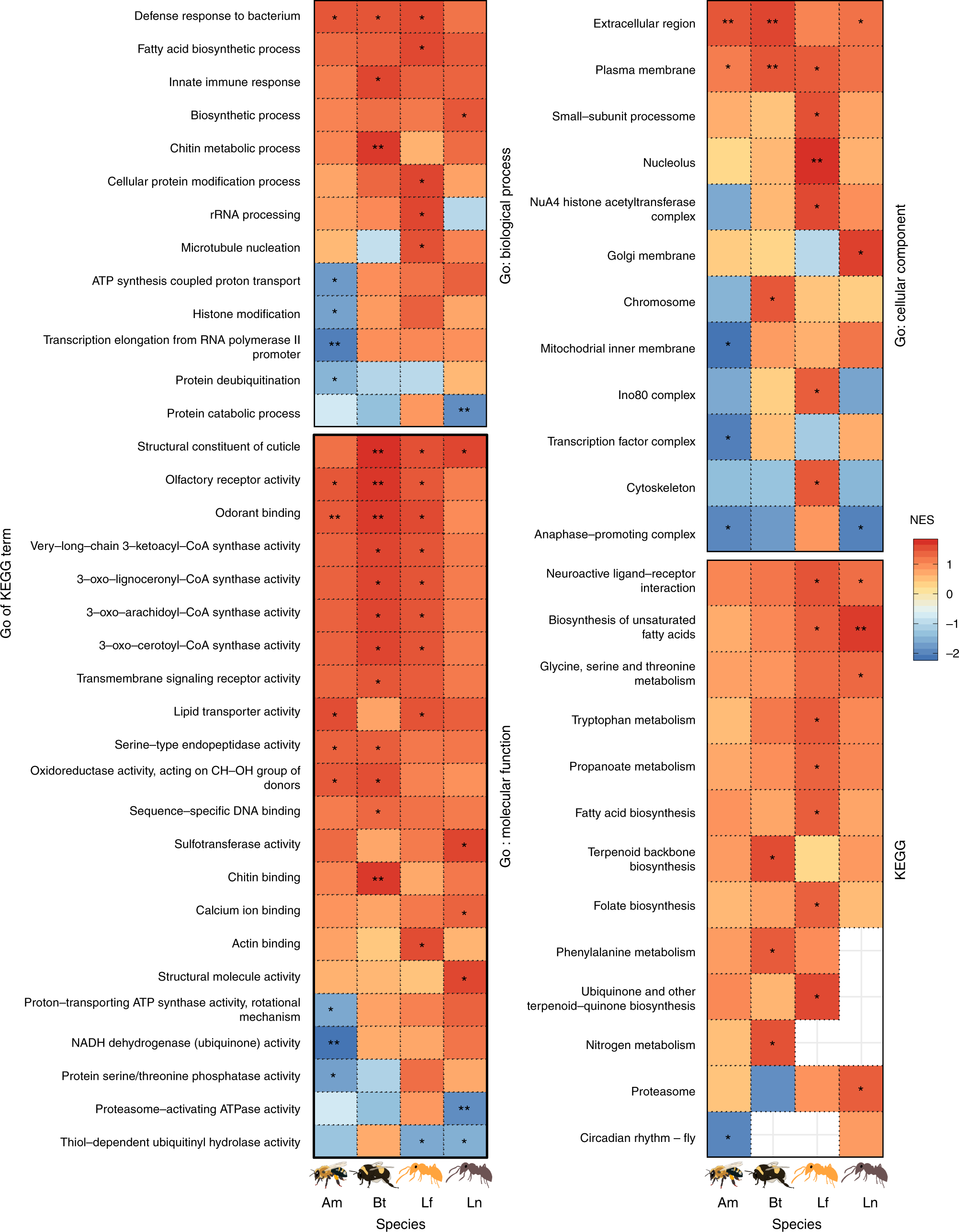 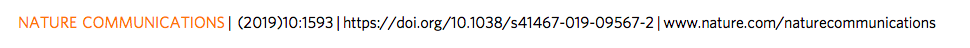 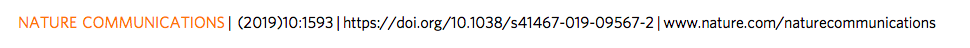 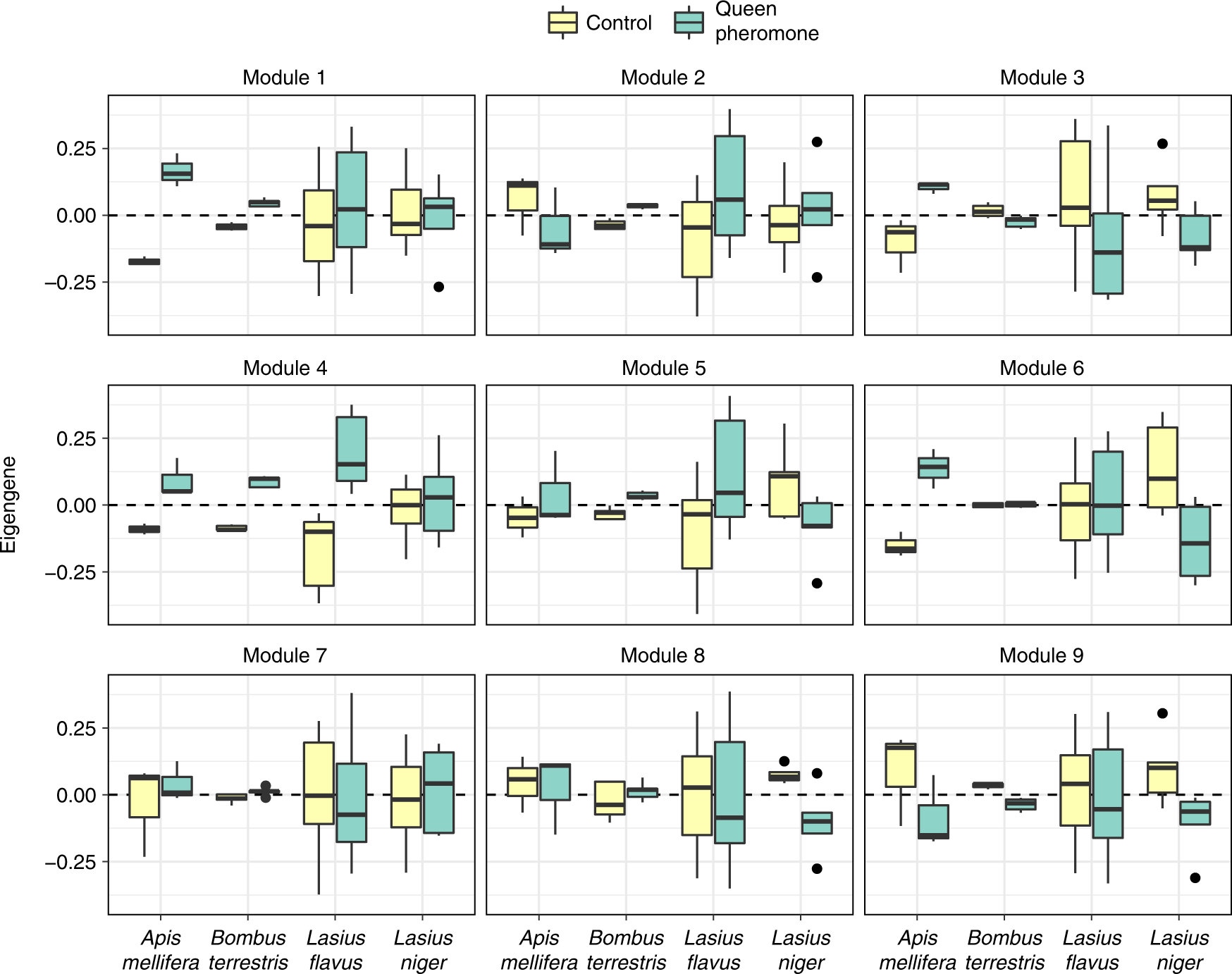 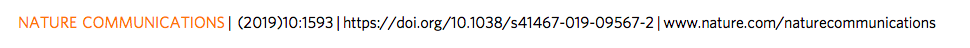 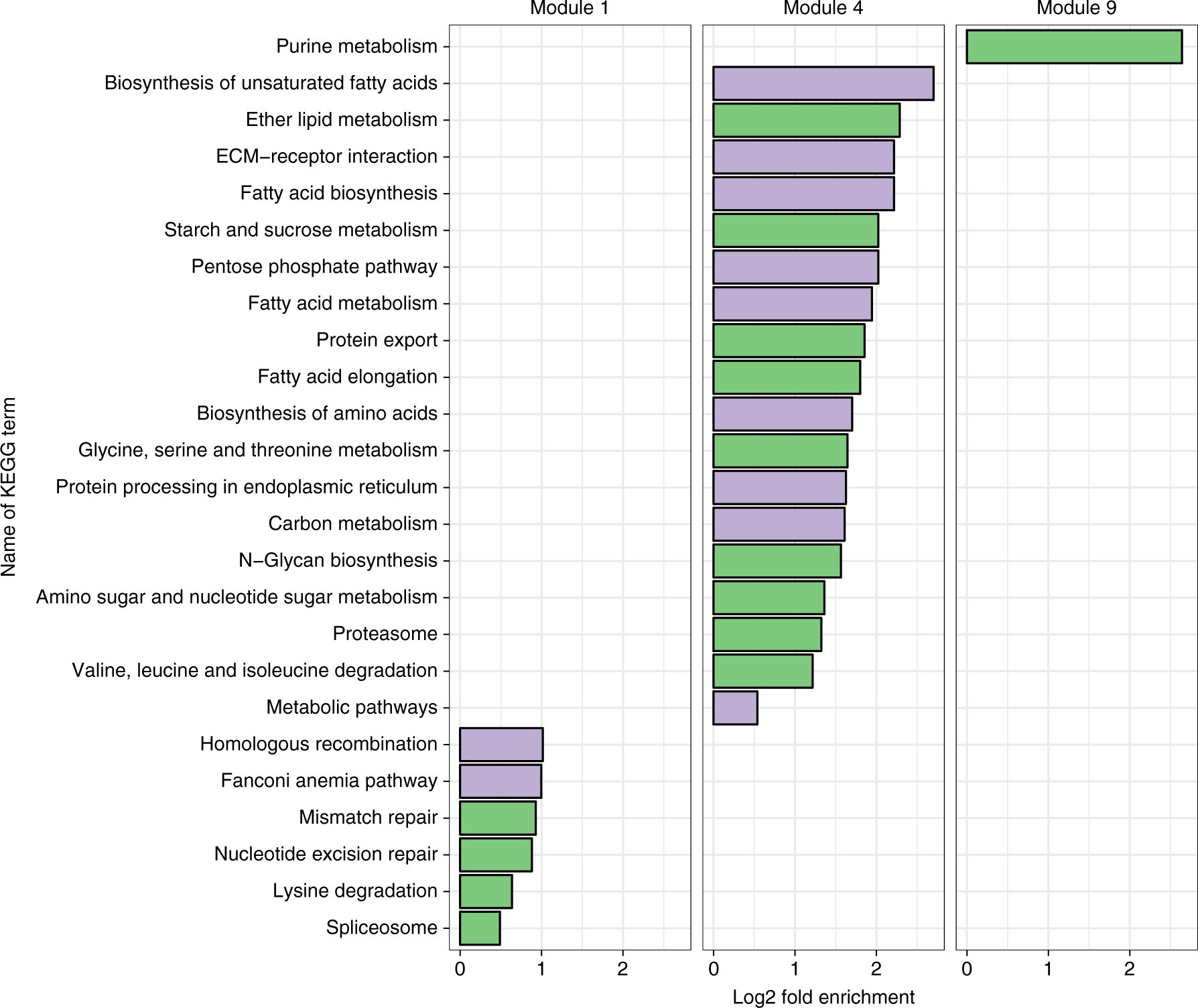 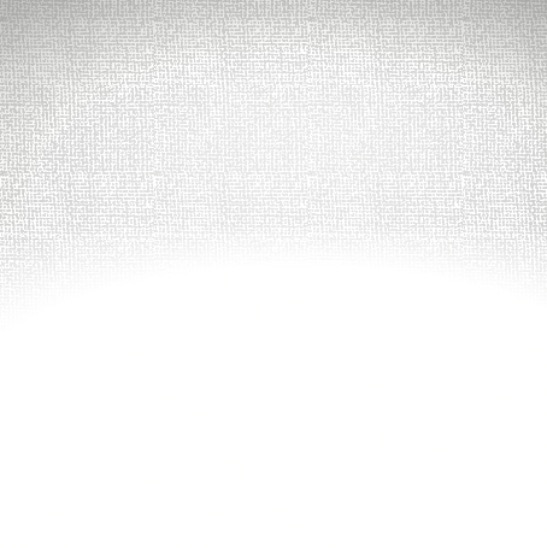 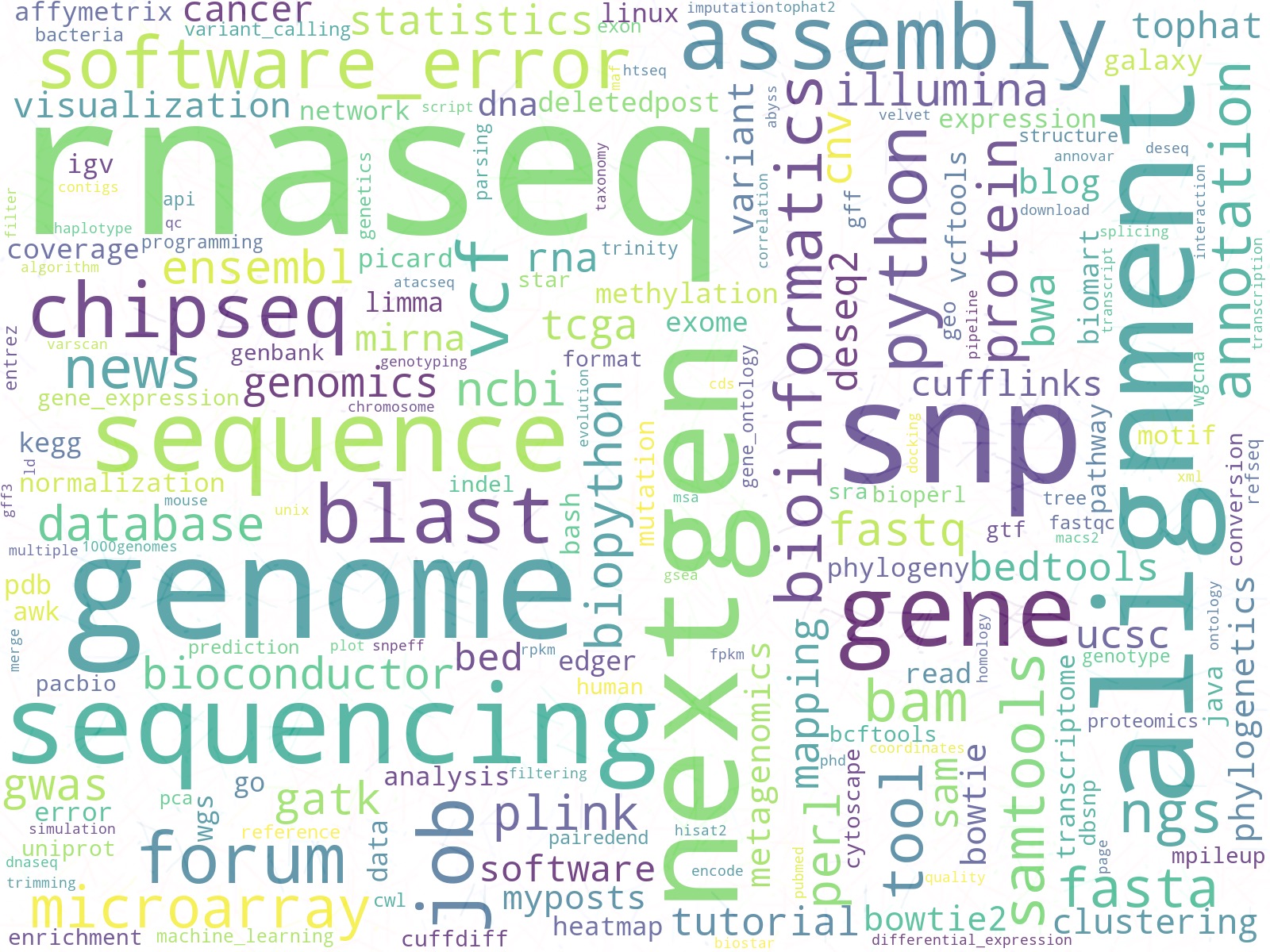 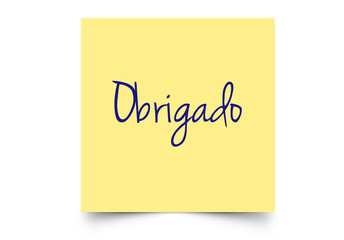